BASS: A Resource Orchestrator to Account for Vagaries in Network Conditions in Community WiFi Mesh
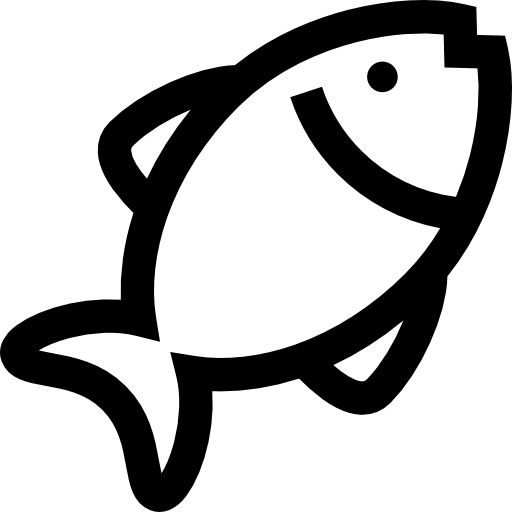 Manasvini Sethuraman, Anirudh Sarma, Netra Ghaisas, Adwait Bauskar, Ashutosh Dhekne, Anand Sivasubramaniam*, Umakishore Ramachandran
Georgia Tech and *Penn State University
Community Wifi Mesh Networks
Red Hook Wifi | New York[1,2]
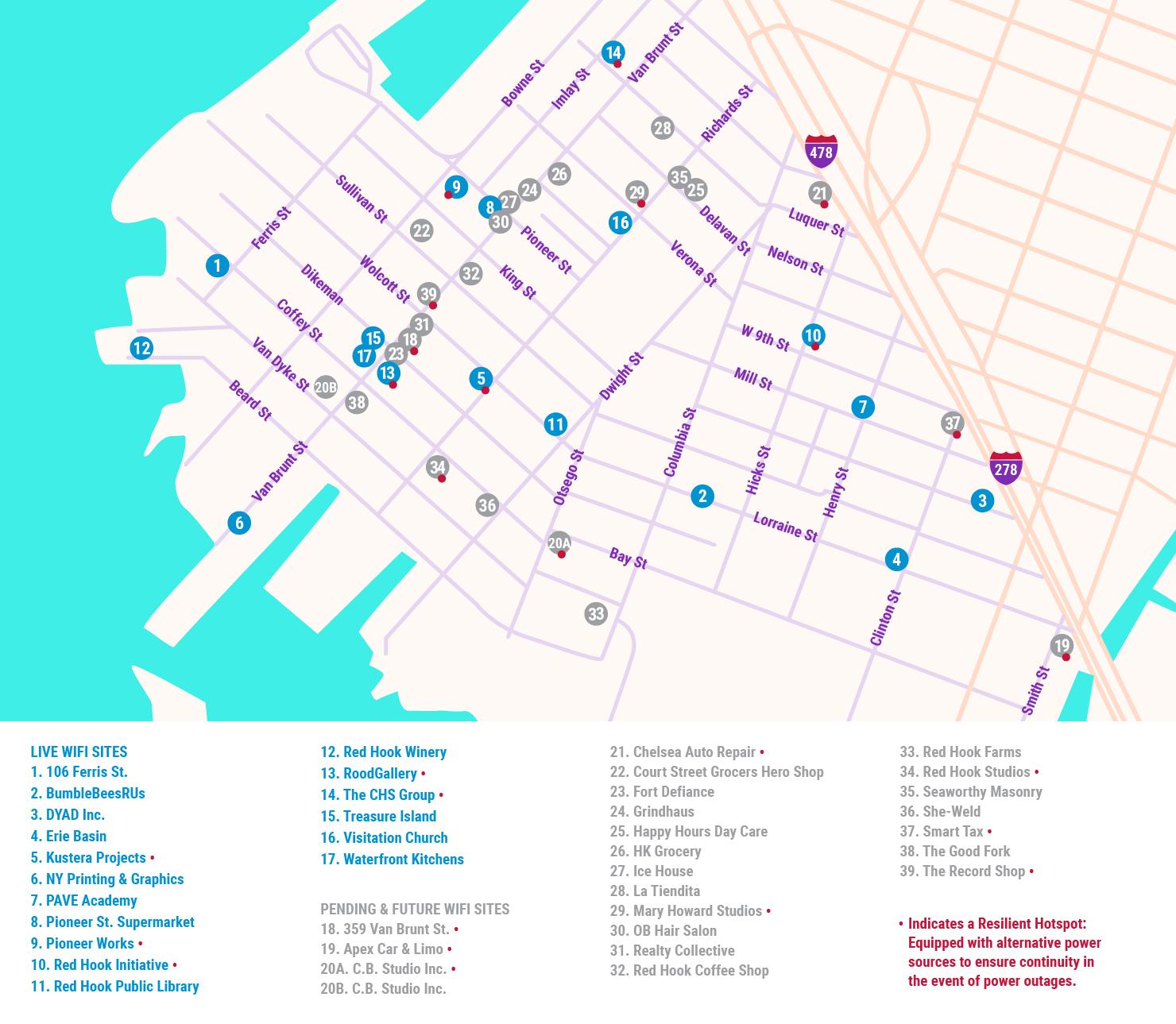 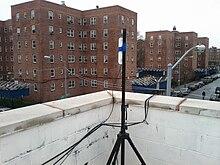 Mesh networks provide essential IT services to communities in the absence of internet access.
In times of calamity, mesh can support critical operations like Search & Rescue
Aftermath of Hurricane Sandy -  Red Hook mesh network was the only operational network!
[1] https://en.wikipedia.org/wiki/Red_Hook_Wi-Fi
[2] https://redhookwifi.org/
Services on Community Wifi Mesh Networks
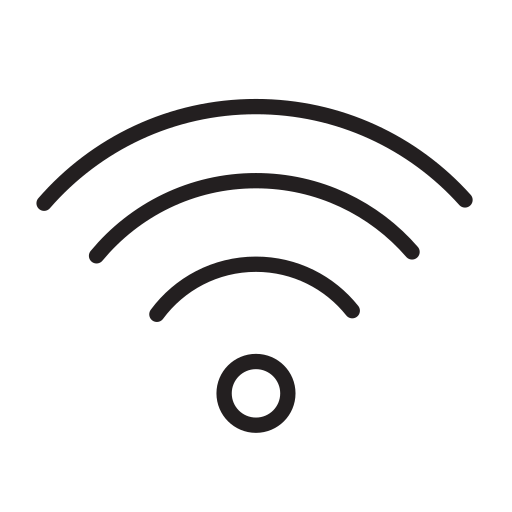 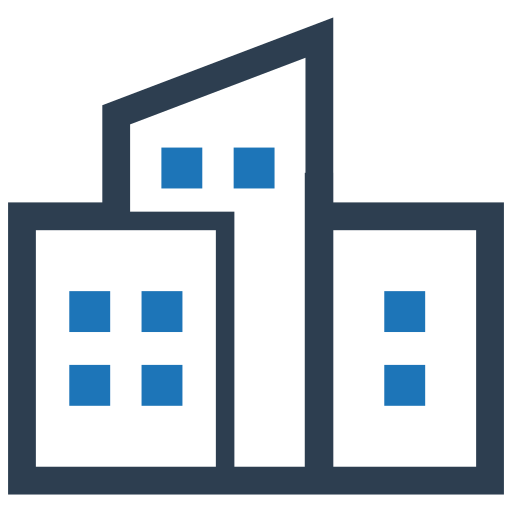 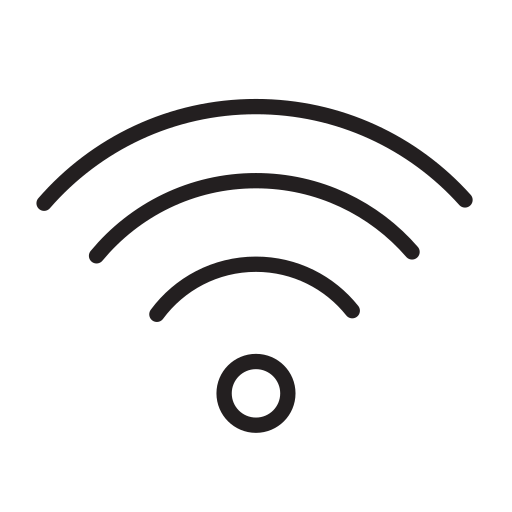 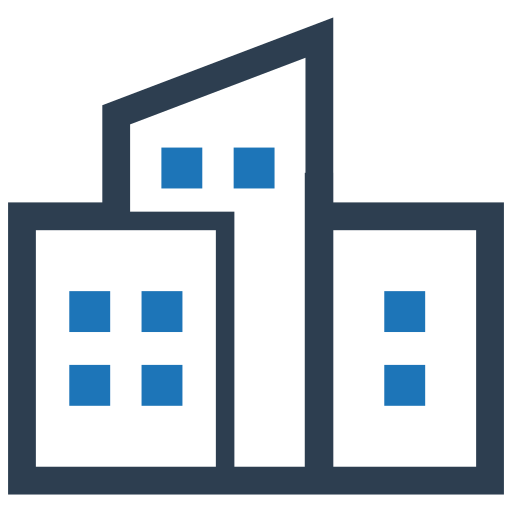 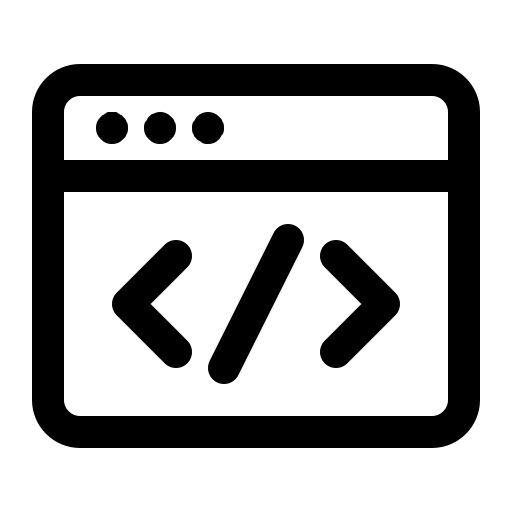 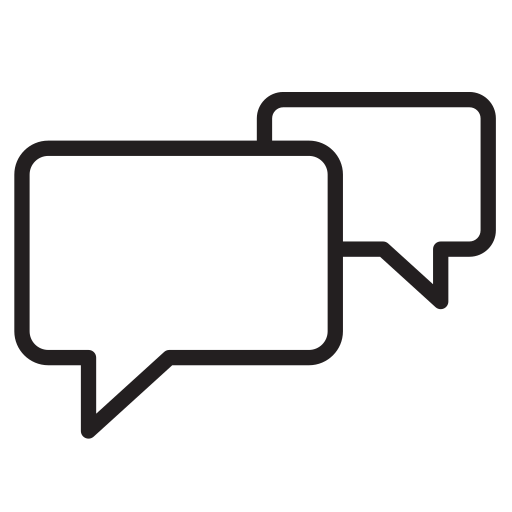 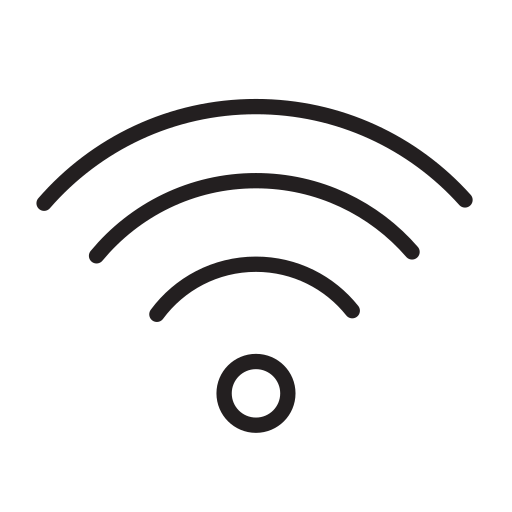 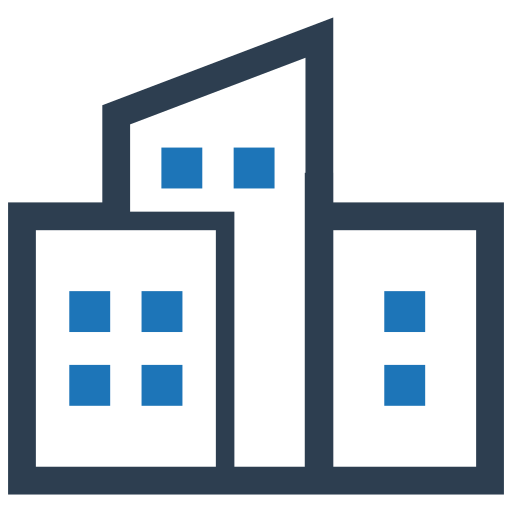 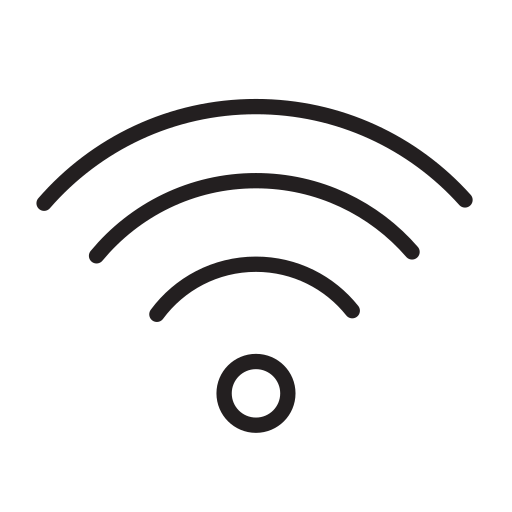 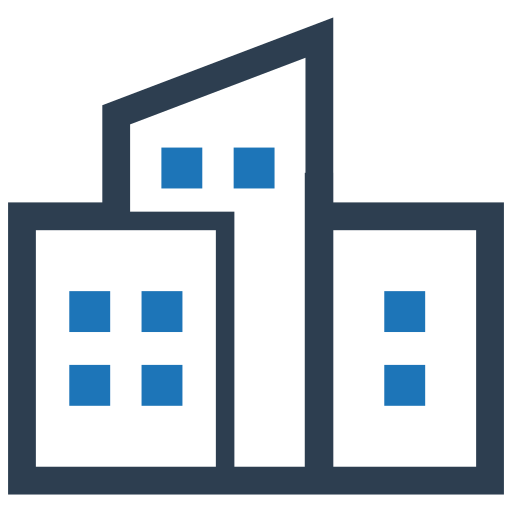 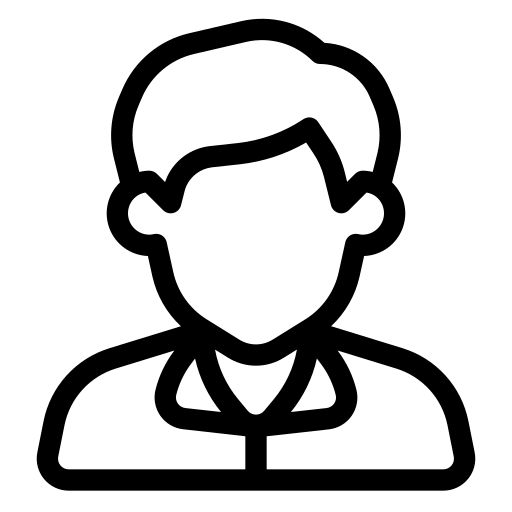 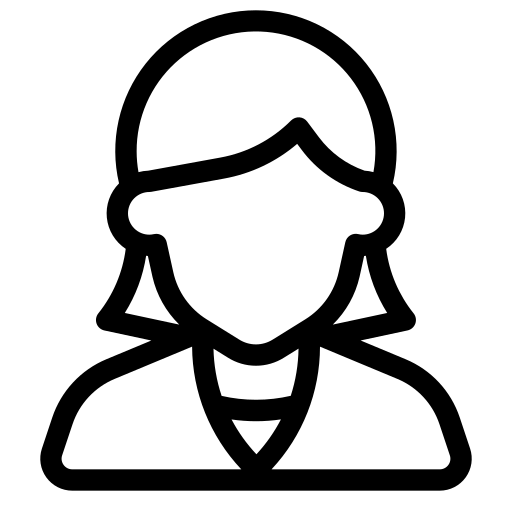 Wireless mesh networks as communication infrastructure.
Services on Community Wifi Mesh Networks
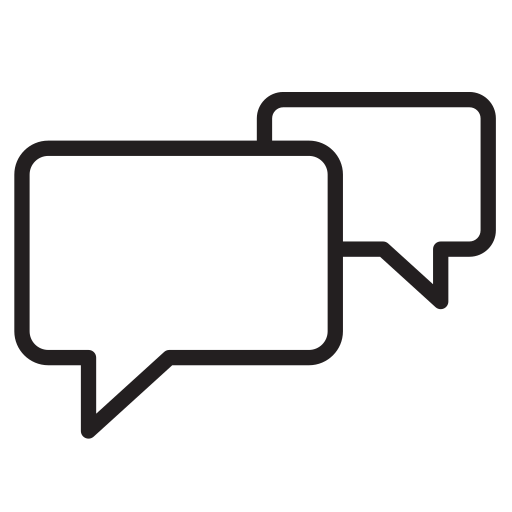 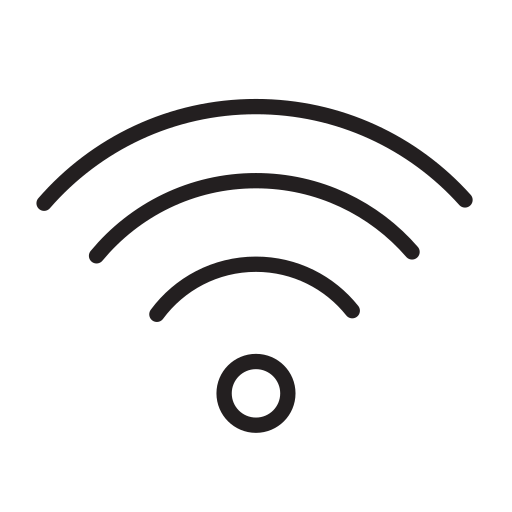 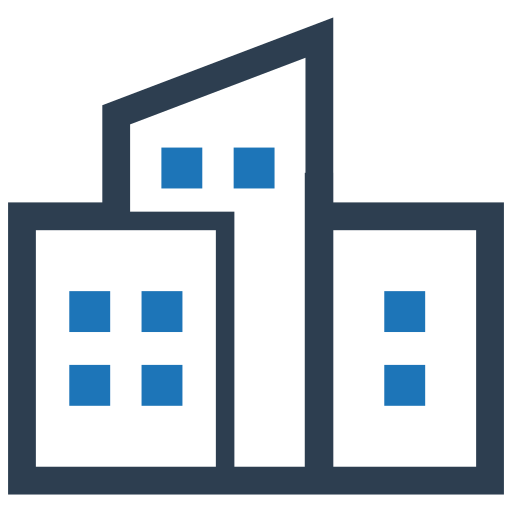 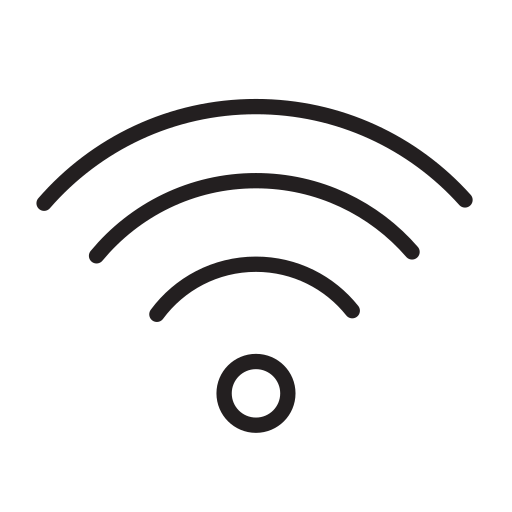 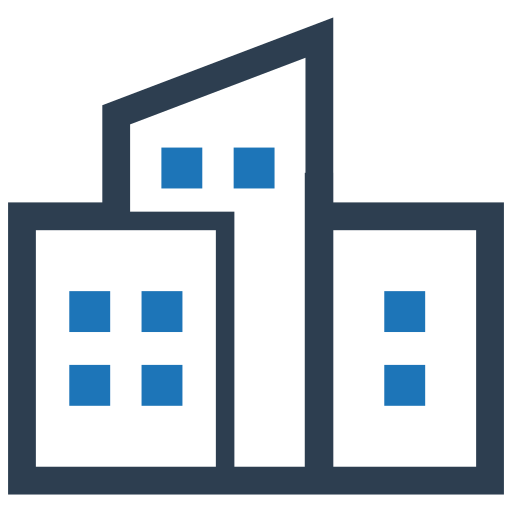 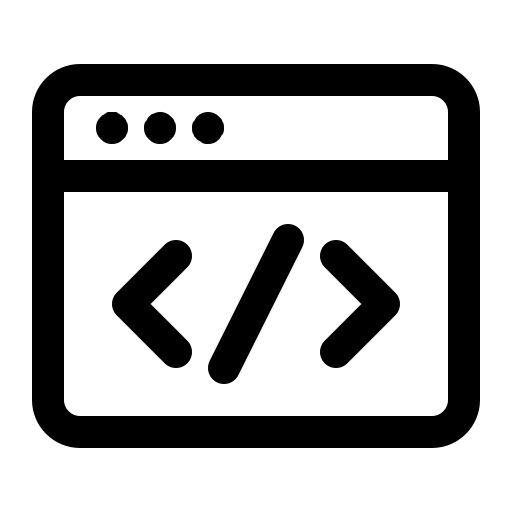 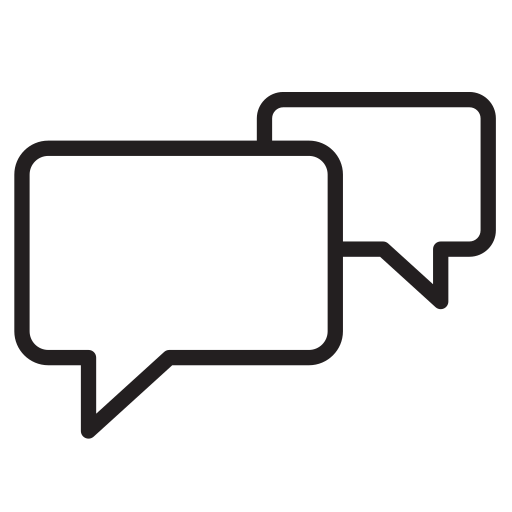 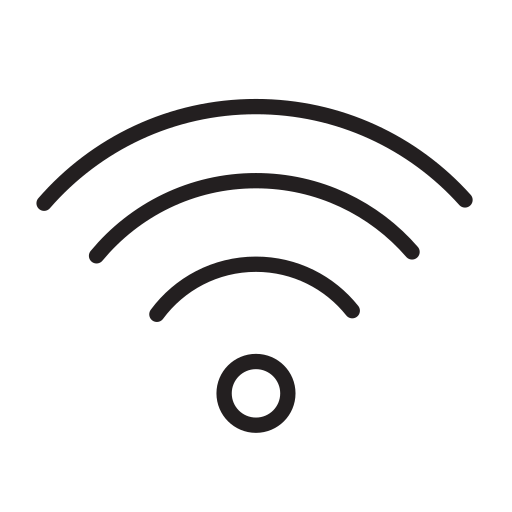 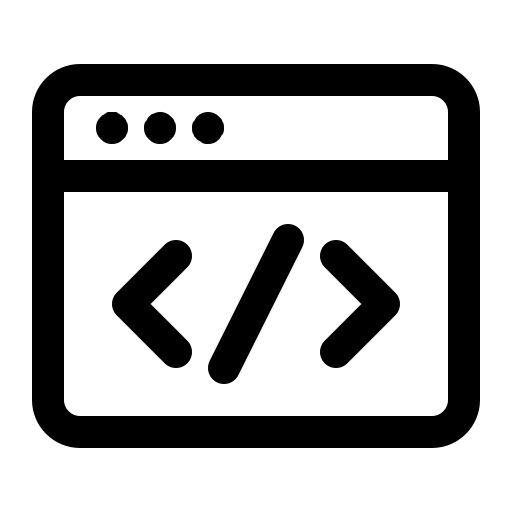 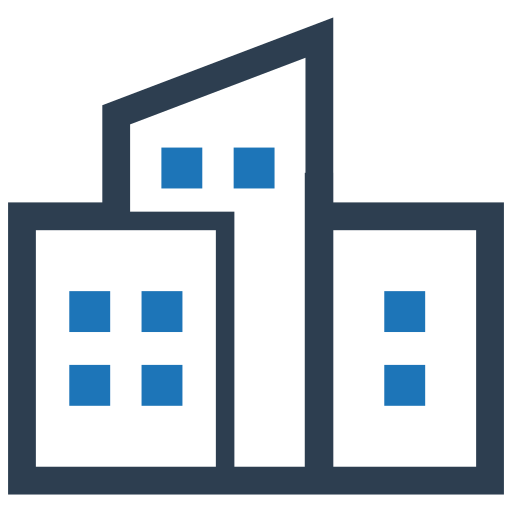 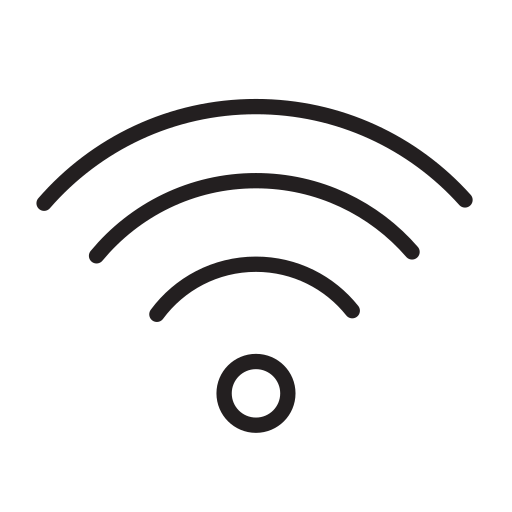 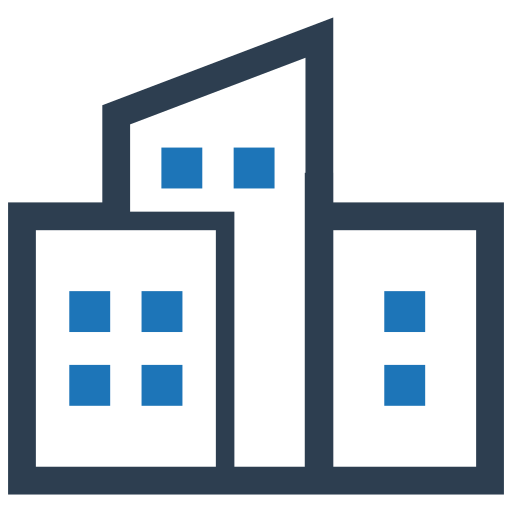 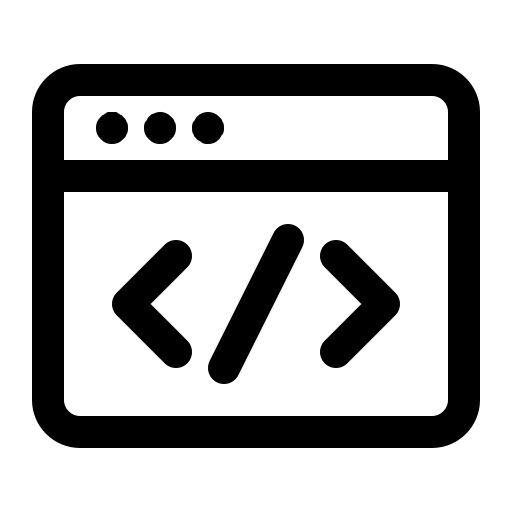 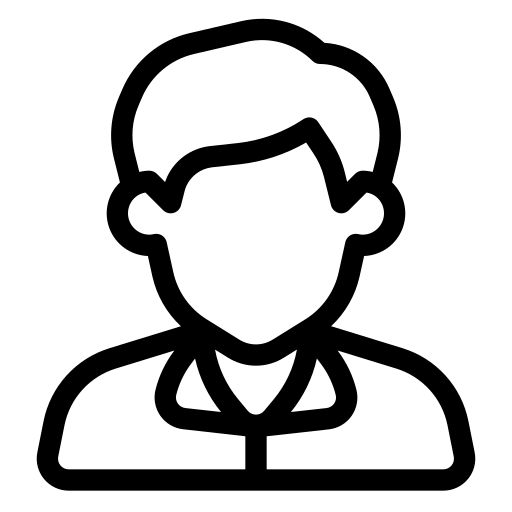 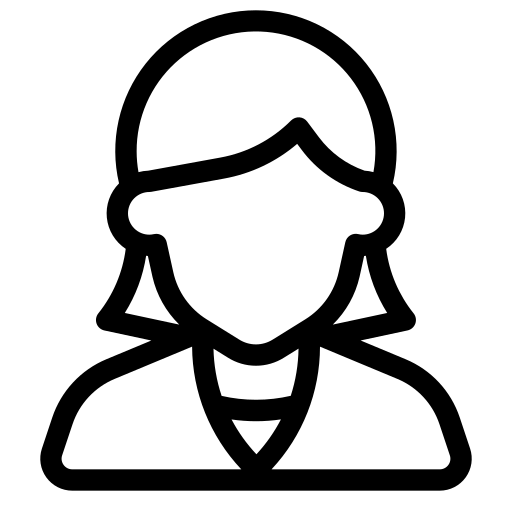 Traditionally, wireless mesh was a communication infrastructure.
Now, Components of critical services can be deployed across the Mesh
E.g., Video conferencing servers on Guifi.net, Spain
Linked CCTV cameras on NYC Mesh
Services on Community Wifi Mesh Networks
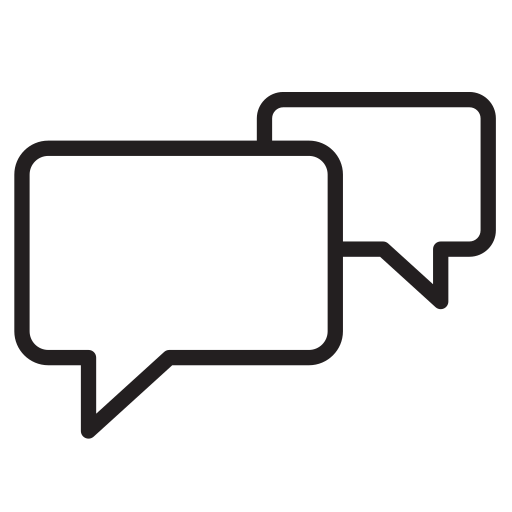 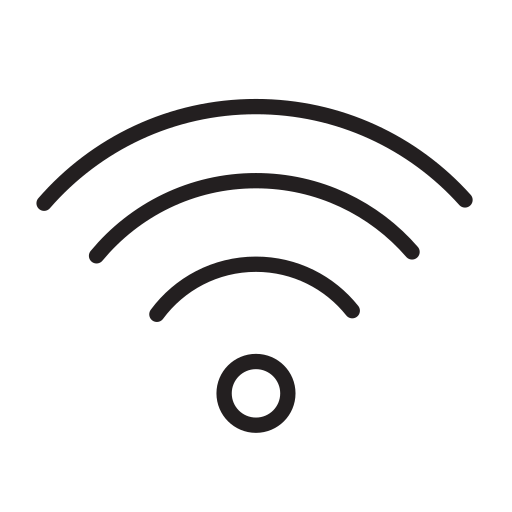 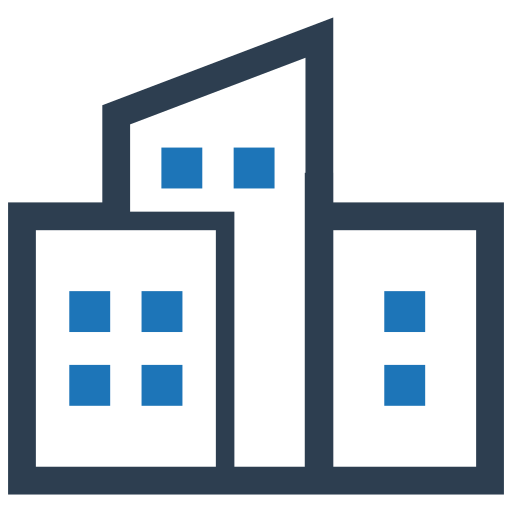 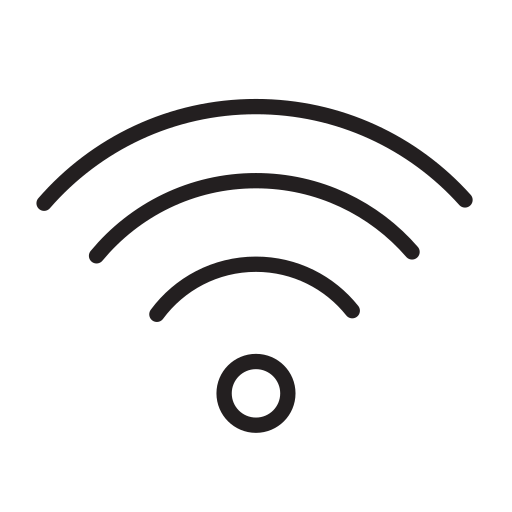 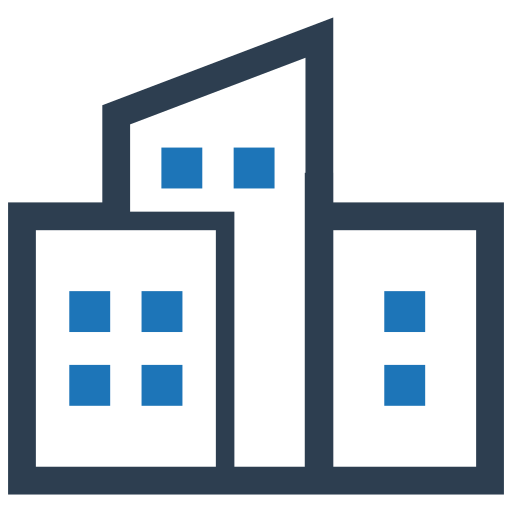 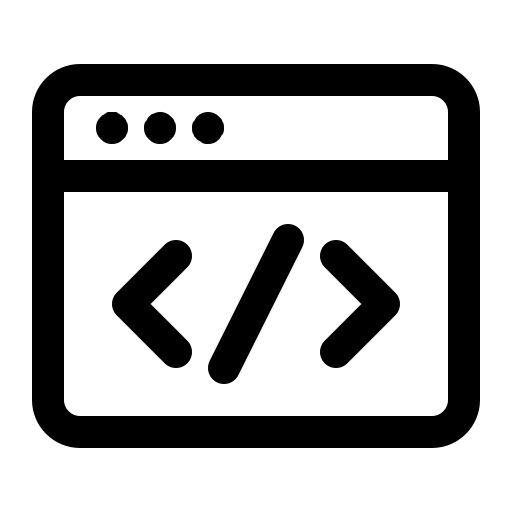 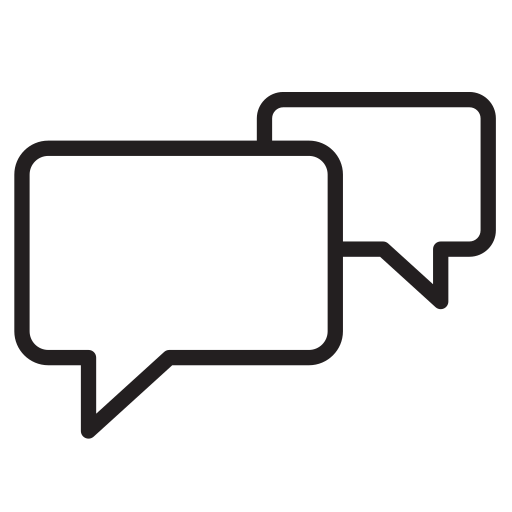 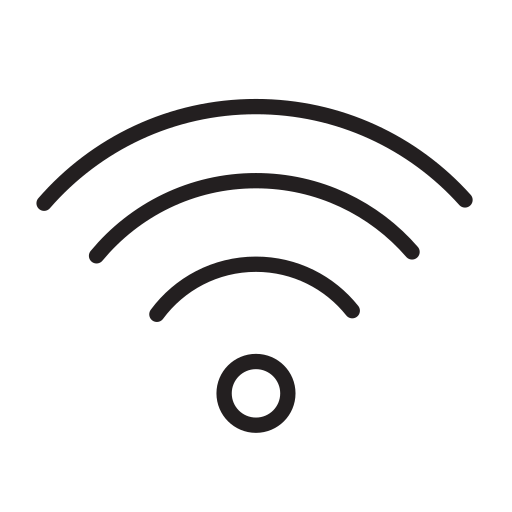 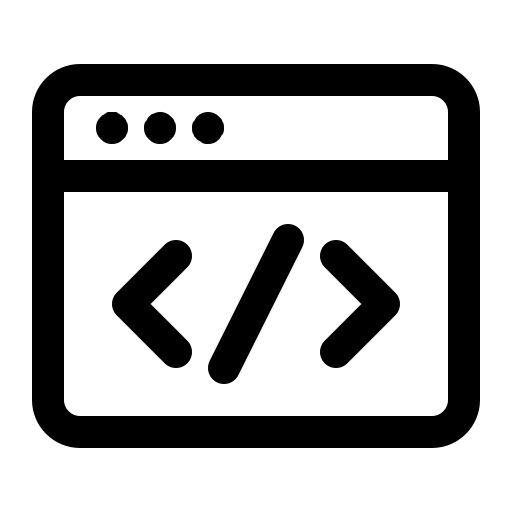 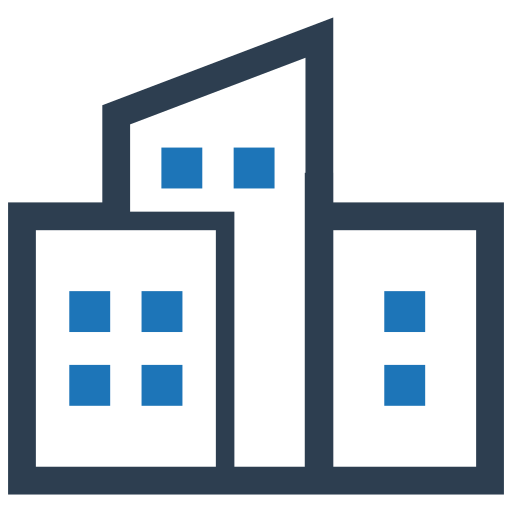 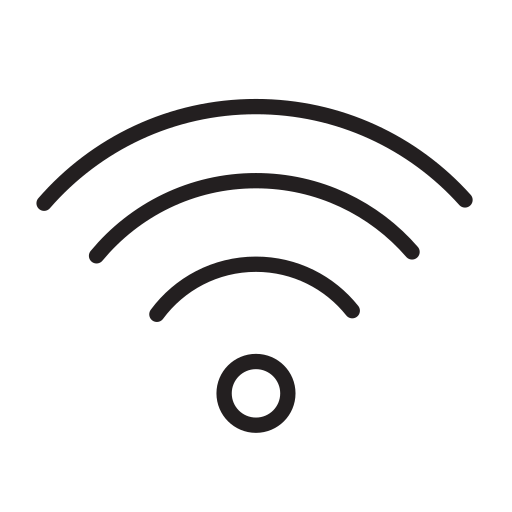 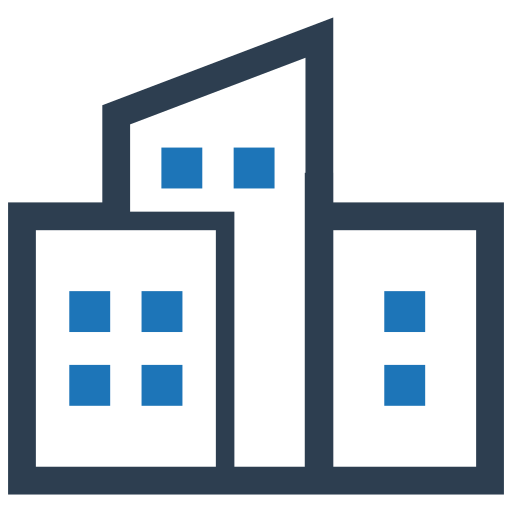 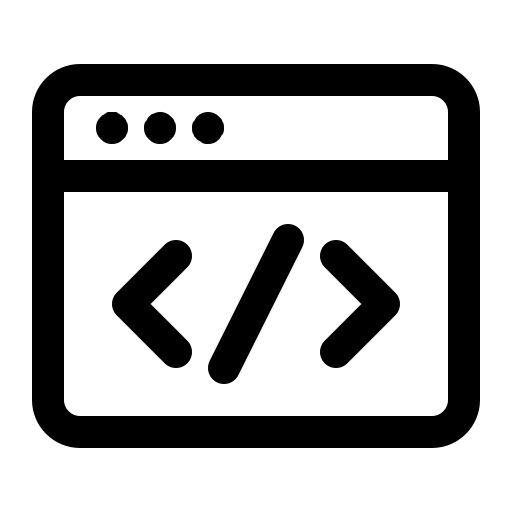 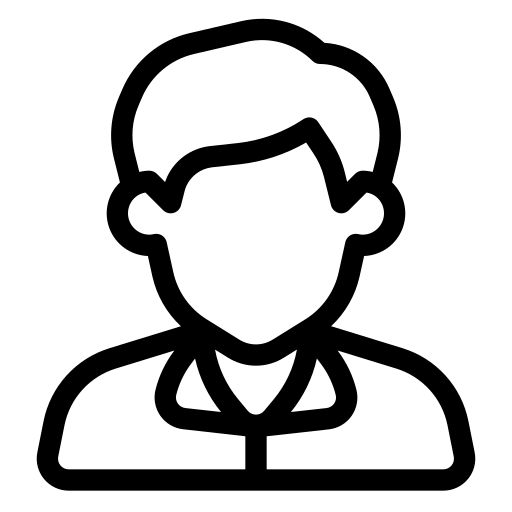 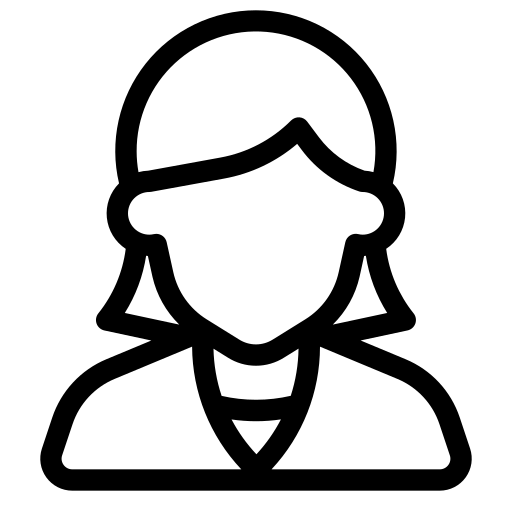 K3s is a popular lightweight orchestrator to deploy these component parts of the service
Challenges with deploying services on the Mesh
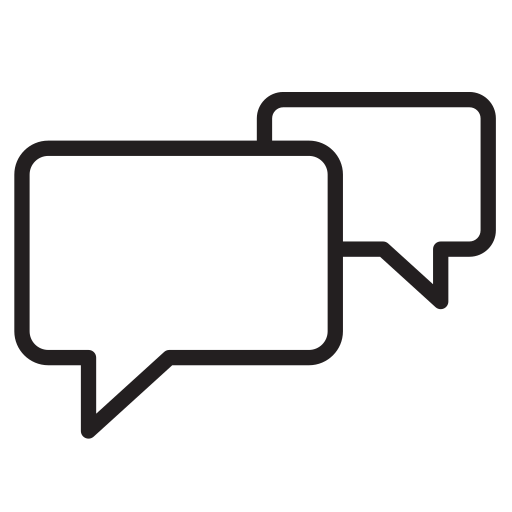 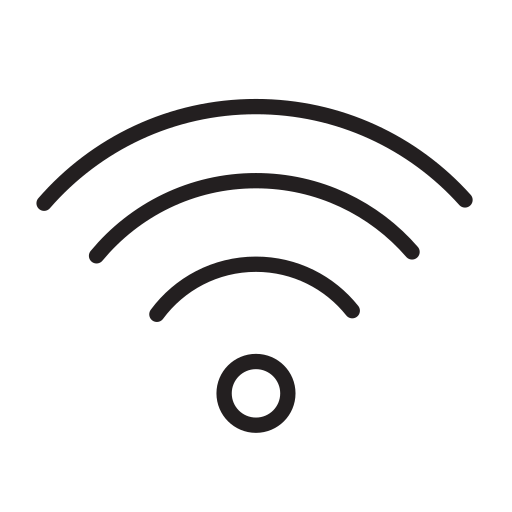 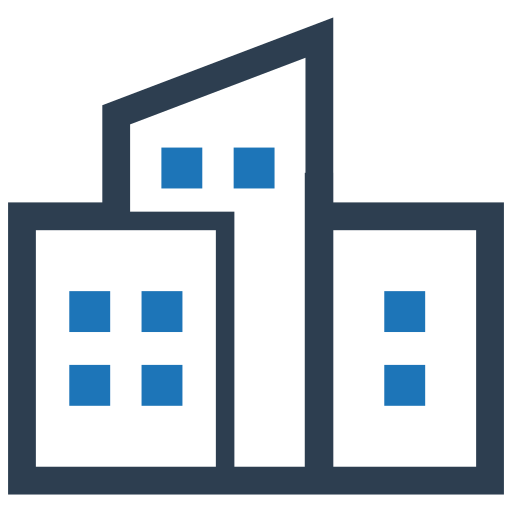 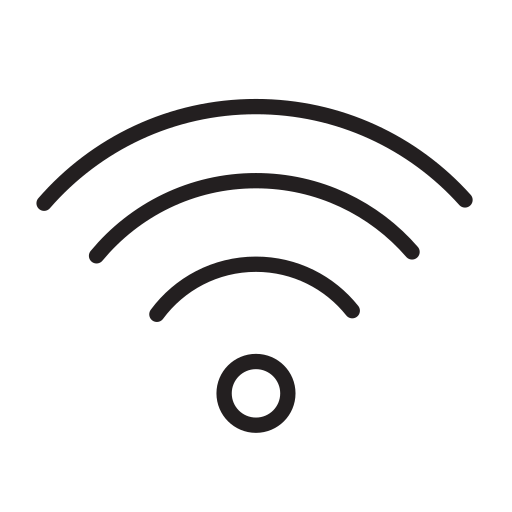 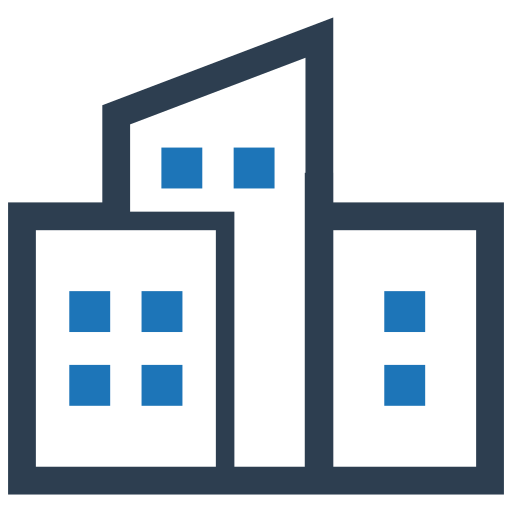 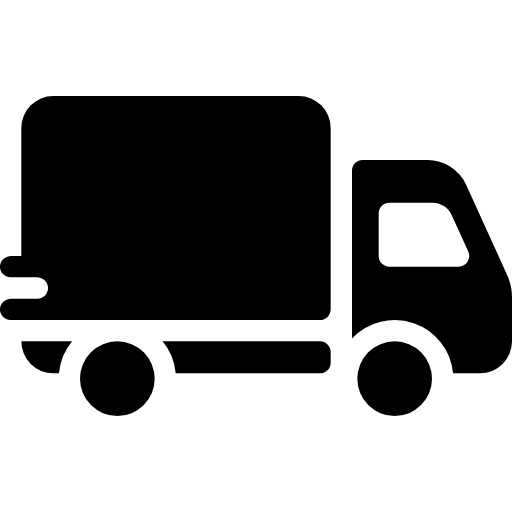 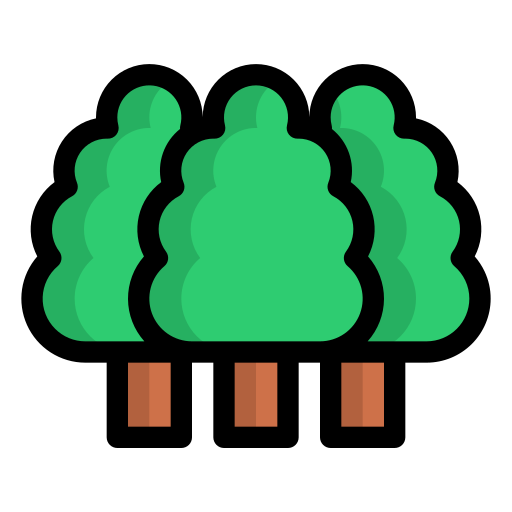 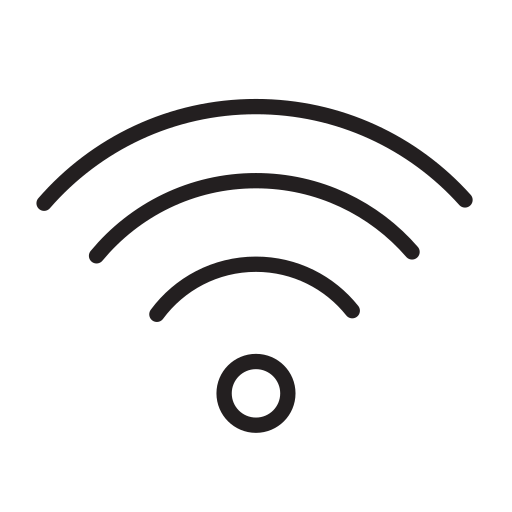 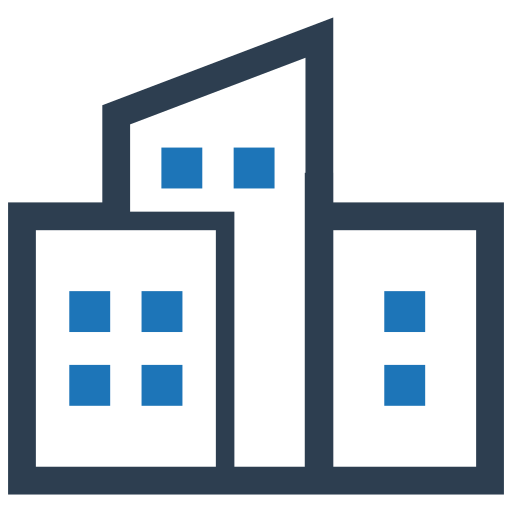 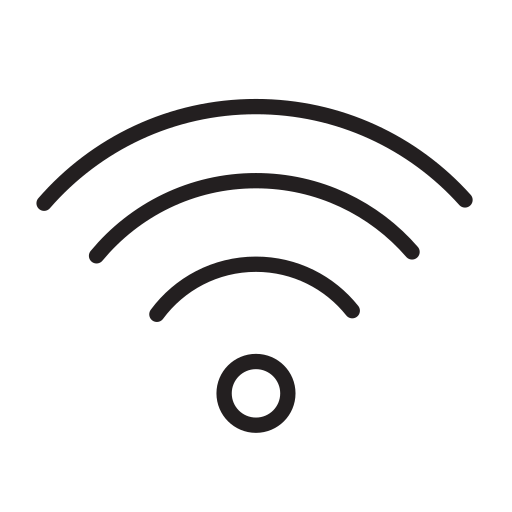 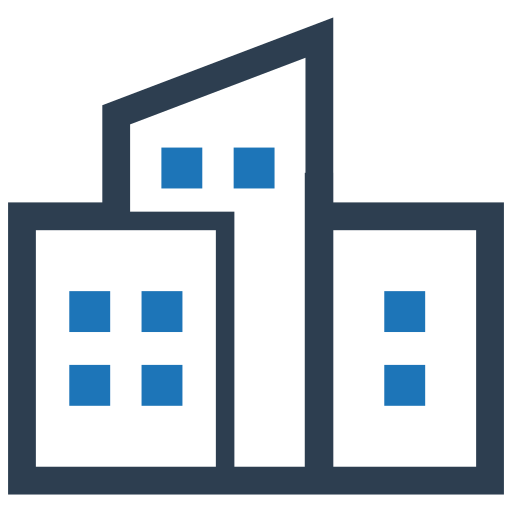 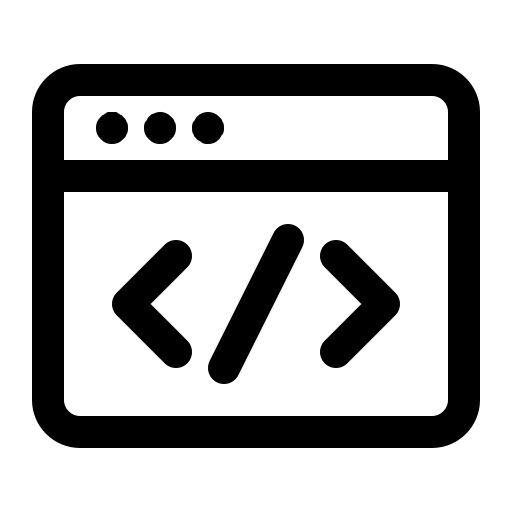 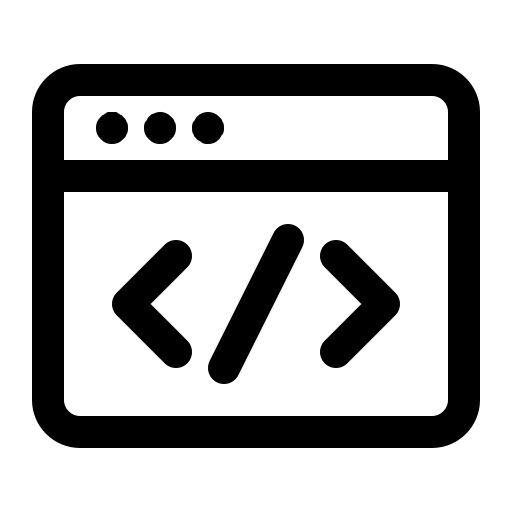 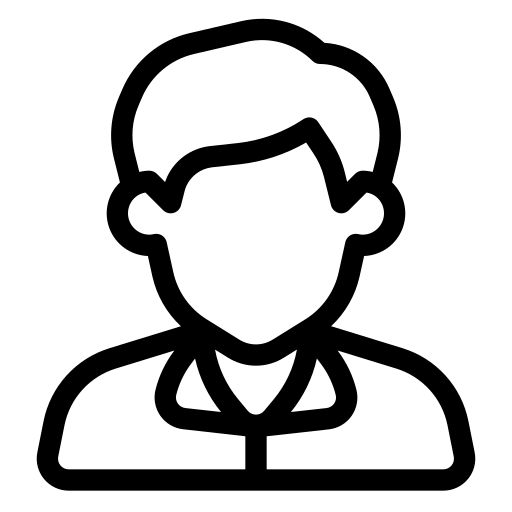 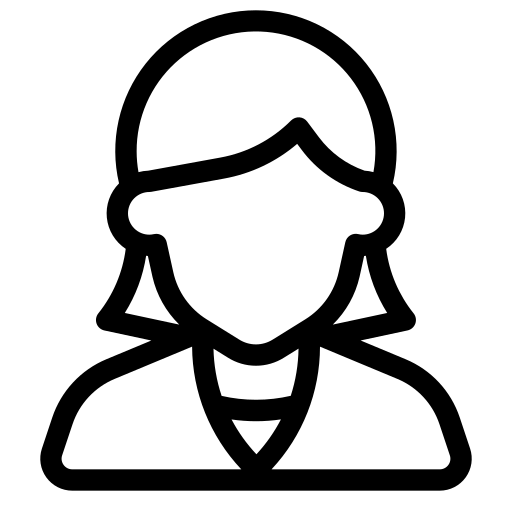 Challenge 1: Wireless link capacities could vary.
[Speaker Notes: Recall that the links between the resource nodes are wireless. Their link capacities could vary!
Be it trees or a truck occluding the communication path.
Environmental conditions cause bandwidth fluctuations]
Do Bandwidth links vary in reality?
10% STD
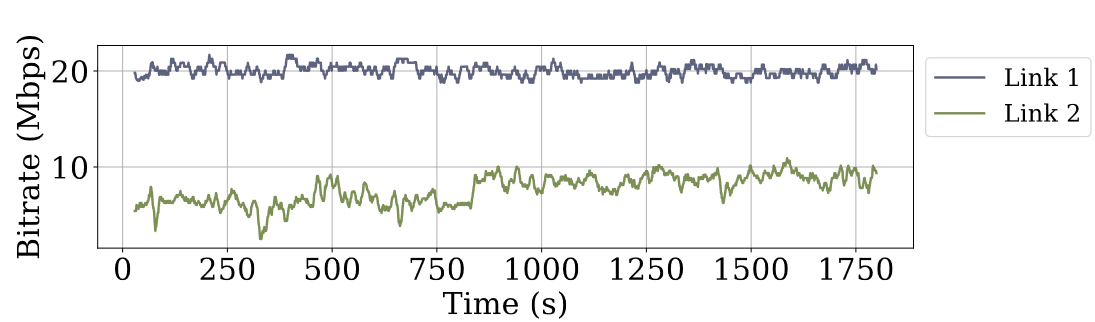 27% STD
Real Time monitoring of links in the CityLab test bed (Antwerp, Belgium)
[Speaker Notes: Here’s some data to help me prove our point. We monitored links of a real world mesh network called the CityLab Testbed  in Antwerp, Belgium and found that while Link 1 was fairly stable with 10% standard deviation from mean, Link 2 on the other hand varied with a 27% std from mean.]
Challenges with deploying services on the Mesh
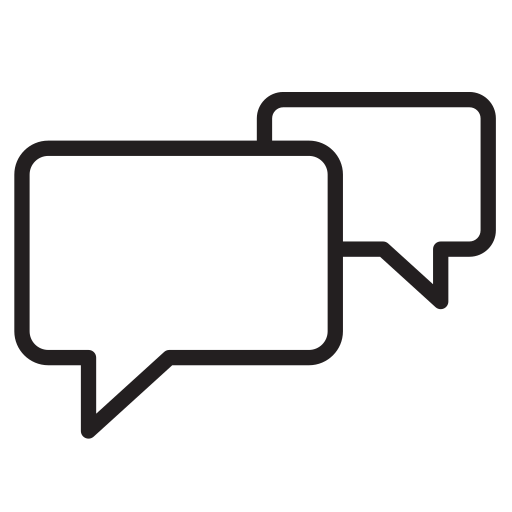 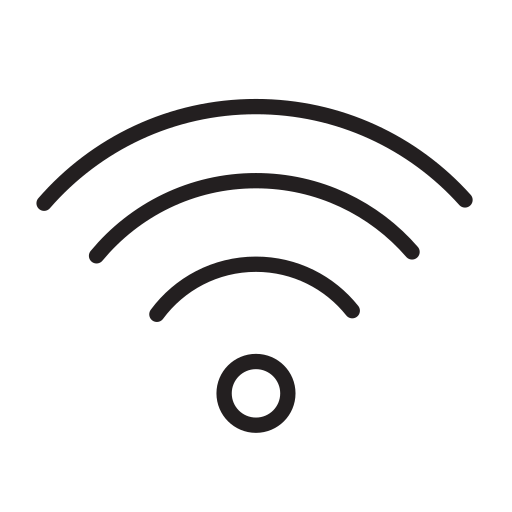 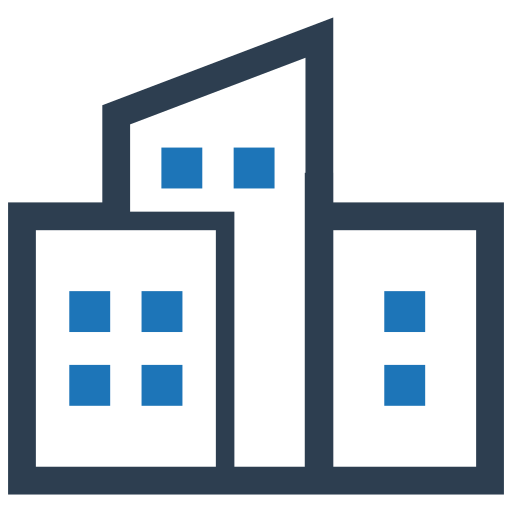 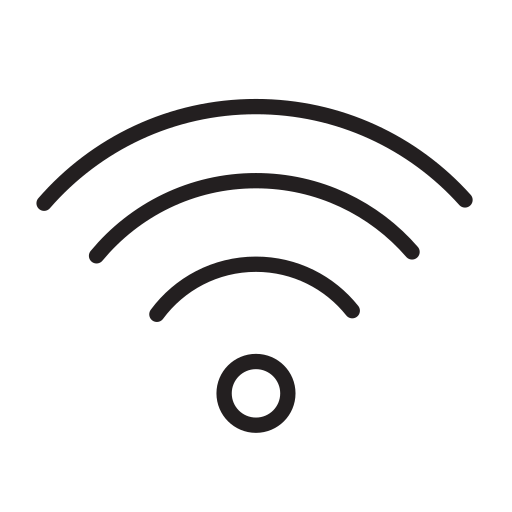 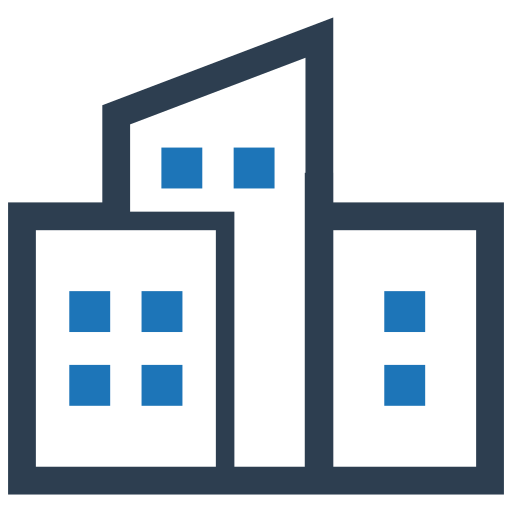 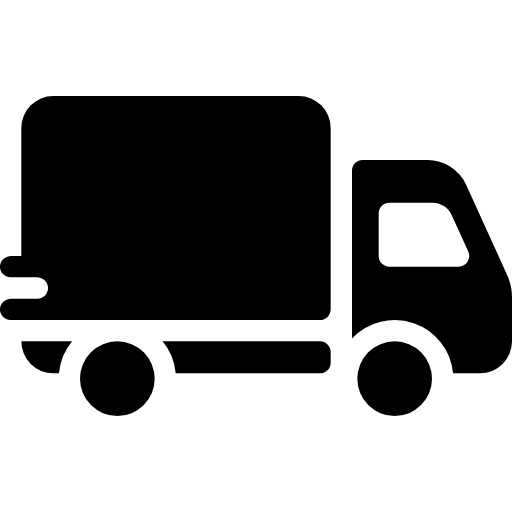 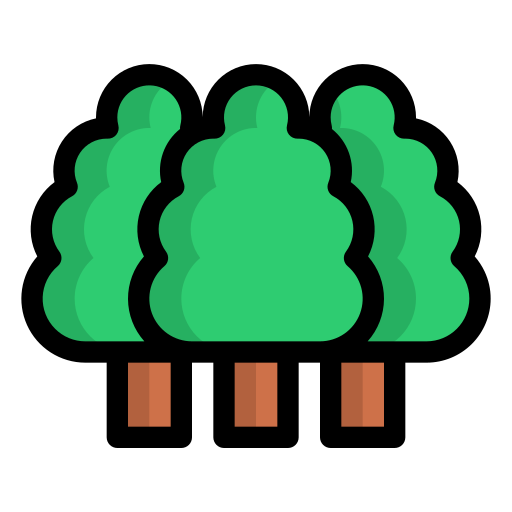 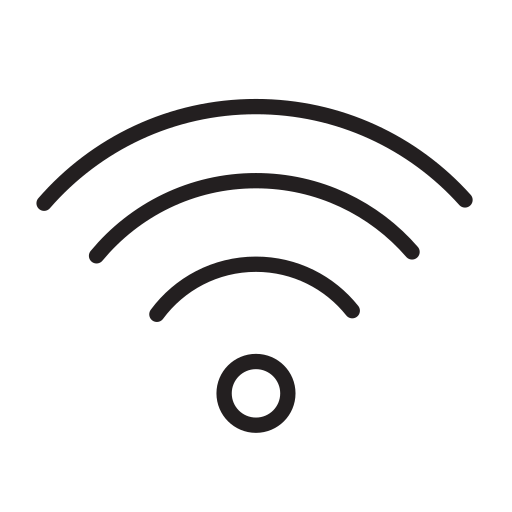 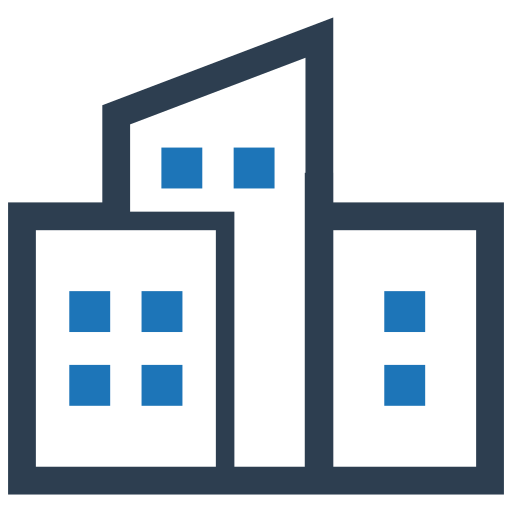 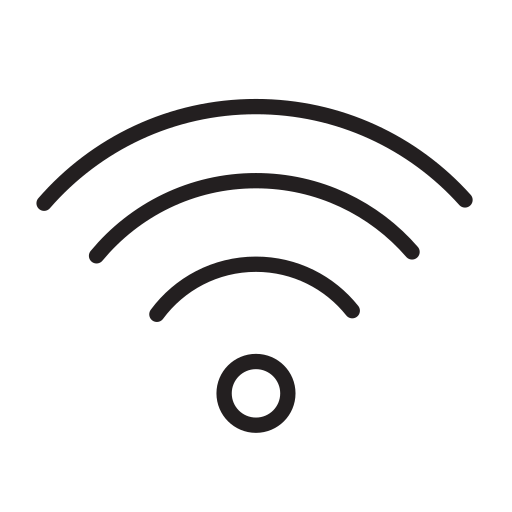 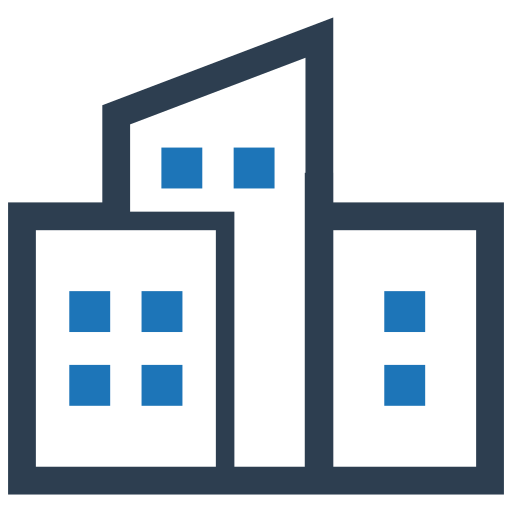 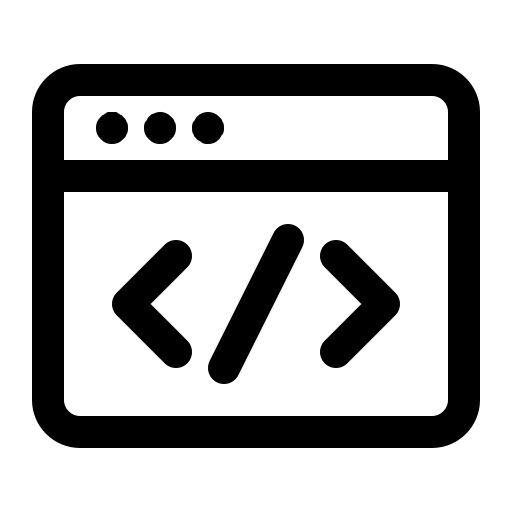 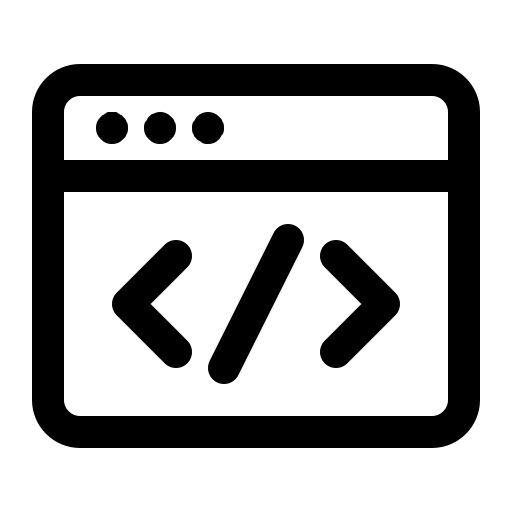 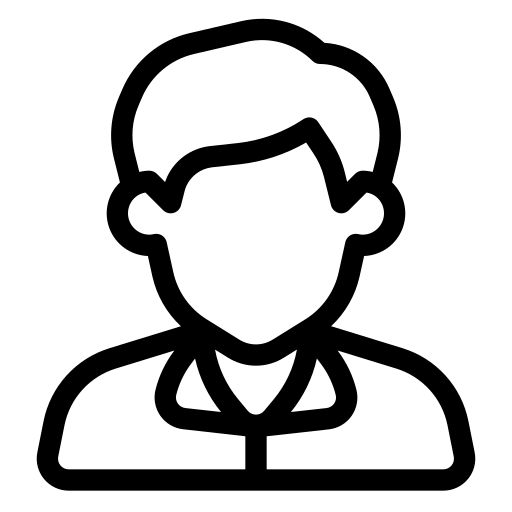 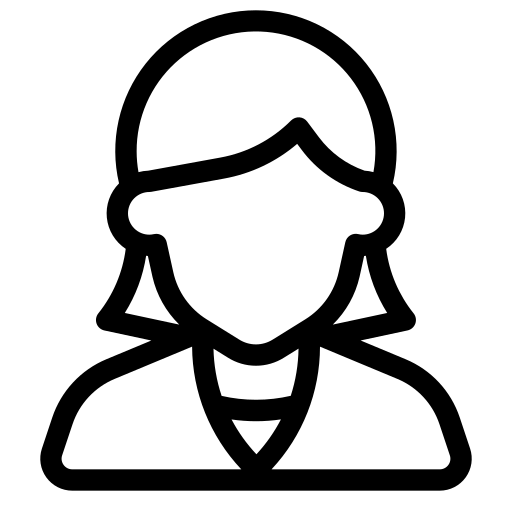 Challenge 2: SoTA resource orchestrators do not react to bandwidth fluctuations
[Speaker Notes: Coupled with this fact of varying wireless link capacities, SoTA resource orchestrators]
Can k3s react to changes in bandwidth?
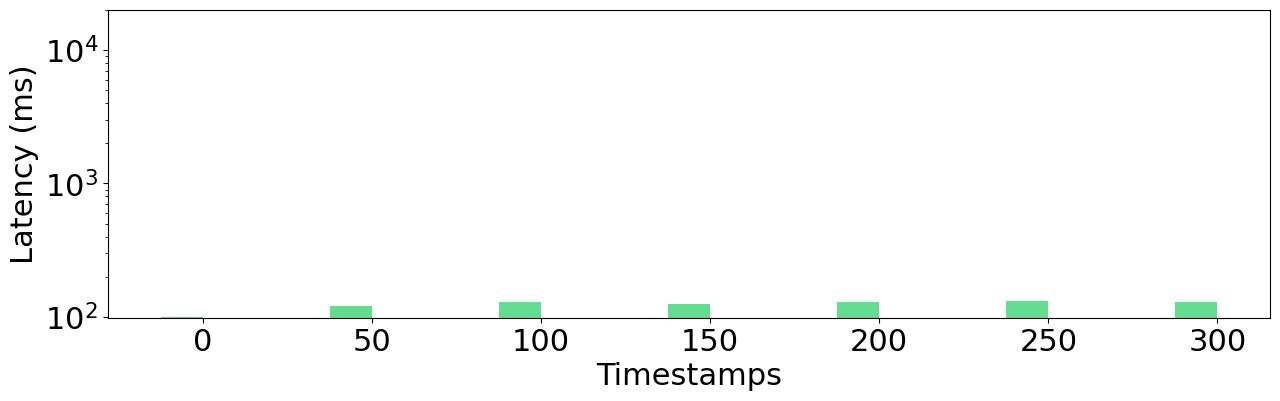 End to End Latency of a Social Network Application
[Speaker Notes: Let’s look at what happens to the end-to-end latency of a social network application which was deployed using k3s (the popular choice for lightweight orchestrator)I’d like you to focus on the cyan line, which shows the case WHEN  the b/w remains stable.
However,
Once we reduce the bandwidth from 30 to 25mbps, the navy lines starts to creep up in latency (Note the y-axis is exponential!)]
Can k3s react to changes in bandwidth?
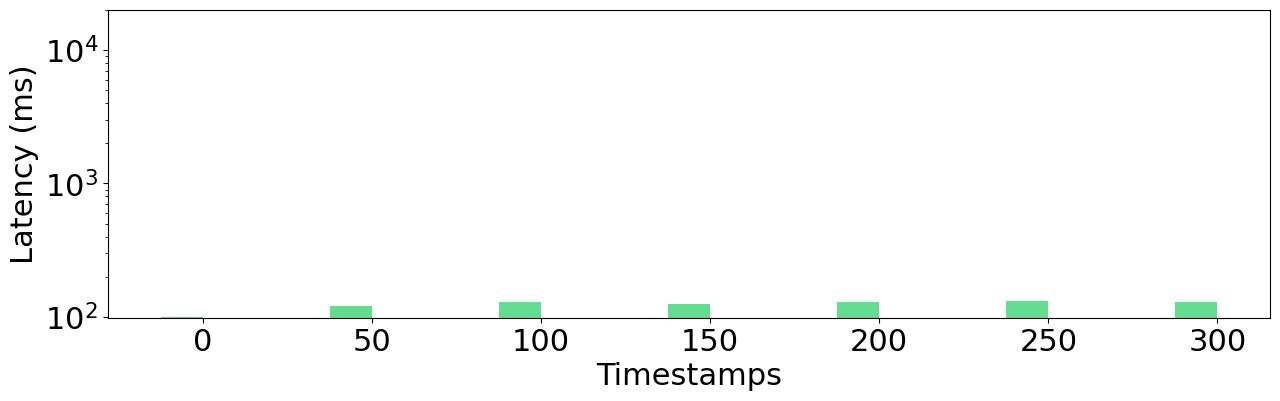 100 -> 25 Mbps
End to End Latency of a Social Network Application
[Speaker Notes: Let’s look at what happens to the end-to-end latency of a social network application which was deployed using k3s (the popular choice for lightweight orchestrator)I’d like you to focus on the cyan line, which shows the case WHEN  the b/w remains stable.
However,
Once we reduce the bandwidth from 30 to 25mbps, the navy lines starts to creep up in latency (Note the y-axis is exponential!)]
Can k3s react to changes in bandwidth?
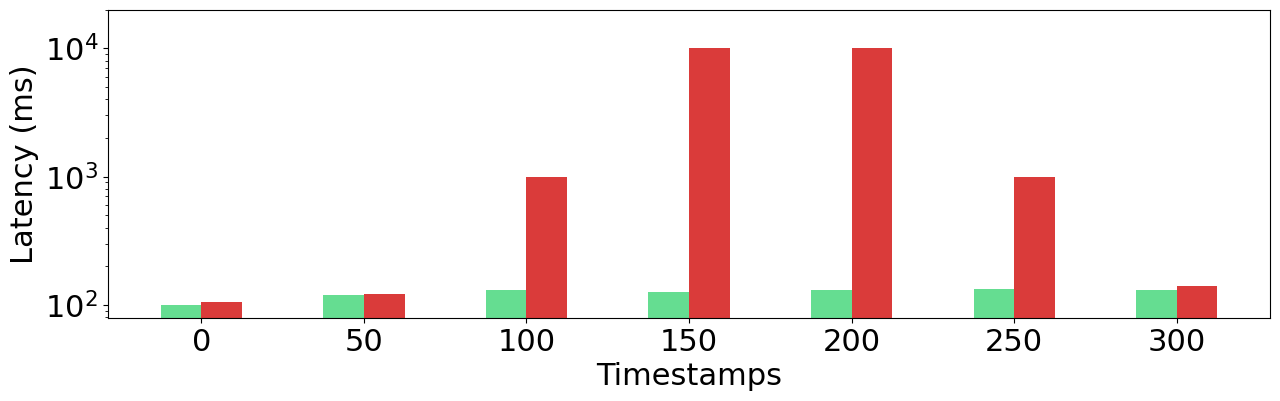 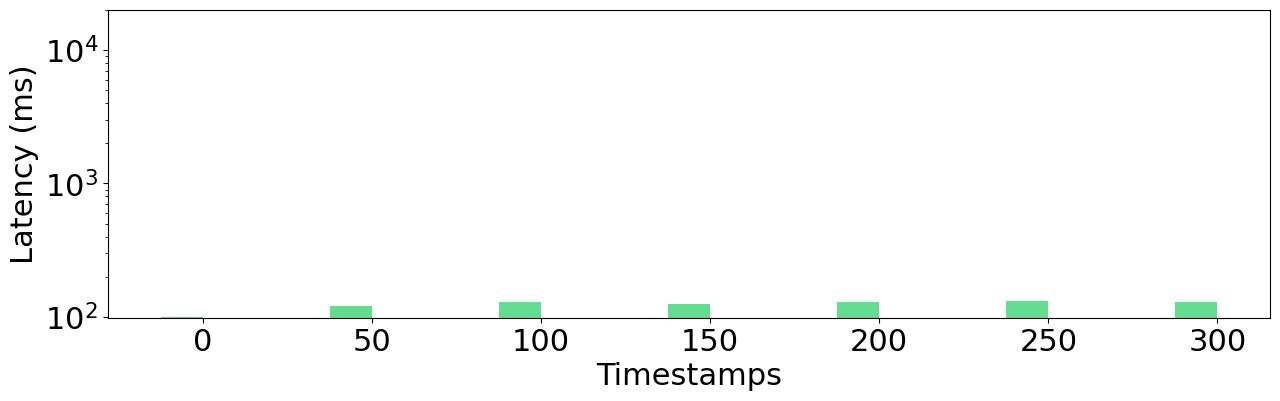 100 -> 25 Mbps
End to End Latency of a Social Network Application
[Speaker Notes: Let’s look at what happens to the end-to-end latency of a social network application which was deployed using k3s (the popular choice for lightweight orchestrator)I’d like you to focus on the cyan line, which shows the case WHEN  the b/w remains stable.
However,
Once we reduce the bandwidth from 30 to 25mbps, the navy lines starts to creep up in latency (Note the y-axis is exponential!)]
Requirements of a good Solution
Prevention is better than cure - Deploy application components such that data movement between nodes is minimized
Low cost probing to detect changes to link capacity
Migrating application components when link capacity falls below component’s required data rate
Our Solution: Bandwidth Aware Scheduling System (BASS)
Set of extensions to k3s
3 components
Bandwidth aware scheduler
Decentralised network monitoring 
Bandwidth controller for determining if migration is necessary
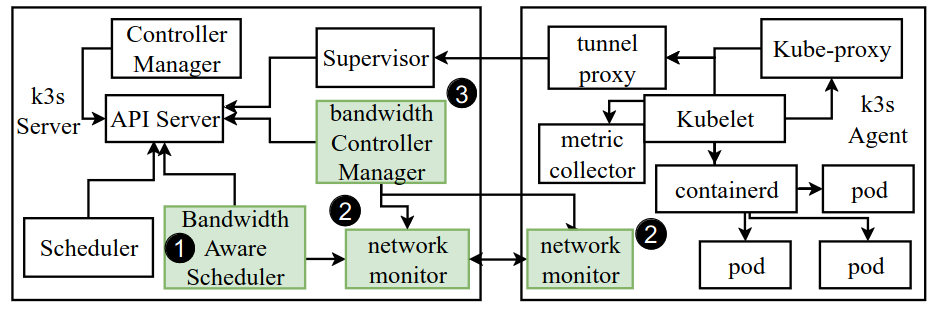 Bandwidth Controller Manager
Network
Monitor
Network
Monitor
Our Solution: Bandwidth Aware Scheduling System (BASS)
1. Prevention is better than cure - Deploy application components such that data movement between nodes is minimized

Key Idea: 
Model application components as a DAG with data rates expressed as edge weights
Using a path based heuristic to colocate components to minimize data transfer
[Speaker Notes: Minimizing data transfer makes it immune to bandwidth fluctuations]
BASS: Heuristic for component placement
Set of application components 
Components form a directed acyclic graph (DAG) representing the data flow between components (G)
Edge weights represent the data rate between two DAG nodes
CPU: 1
mem: 100
G
CPU: 4
mem: 100
2
2
1
1
1
4
5
CPU: 1
mem: 100
3
2
CPU: 1
mem: 100
3
2
CPU: 1
mem: 100
?
R
B
CPU: 4
mem: 2000
2
C
Resources available in the system form an undirected graph (R )
How to map G onto R?
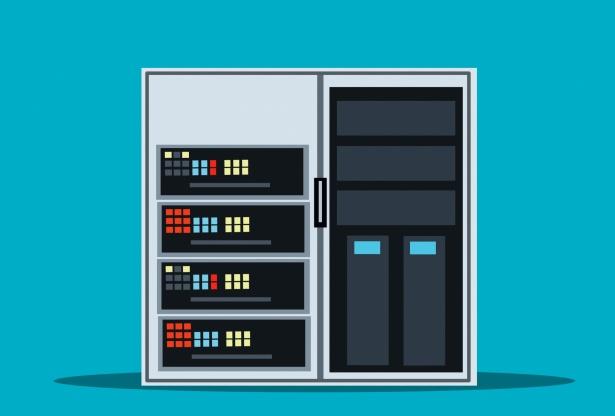 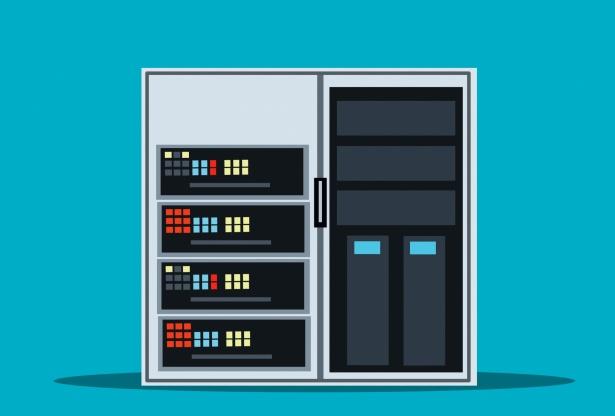 A
CPU: 4
mem: 2000
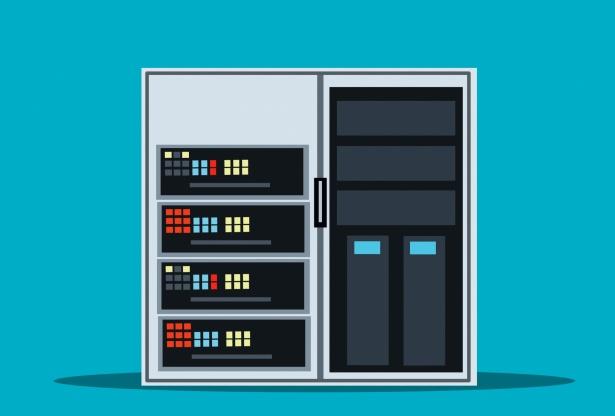 12
CPU: 4
mem: 1000
2
4
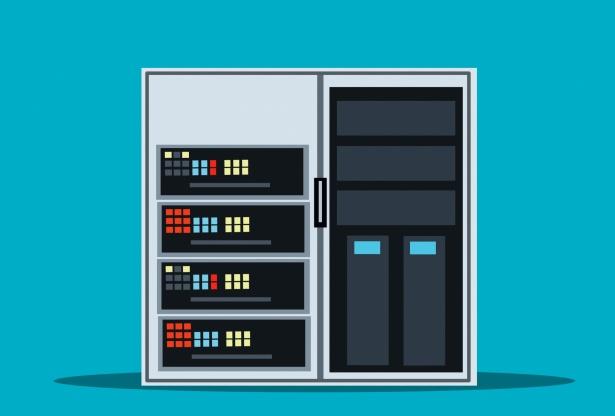 CPU: 4
mem: 1000
D
[Speaker Notes: CPU and memory available on a node are node properties
bandwidth available between nodes is an edge property]
BASS: Heuristic for component placement
CPU: 1
mem: 100
Sort compute nodes by CPU, memory and bandwidth capacity
G
CPU: 4
mem: 100
2
2
1
1
1
4
5
CPU: 1
mem: 100
3
2
CPU: 1
mem: 100
3
2
CPU: 1
mem: 100
?
R
B
CPU: 4
mem: 2000
2
C
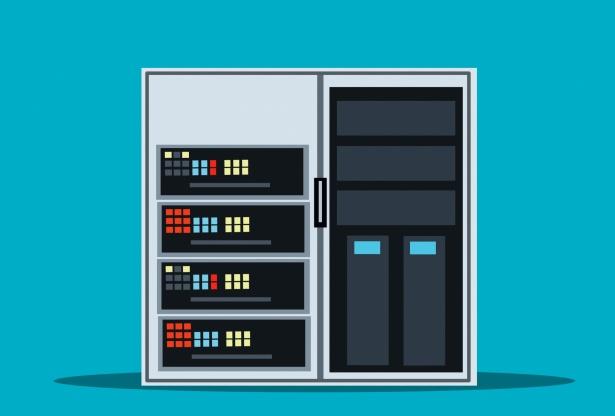 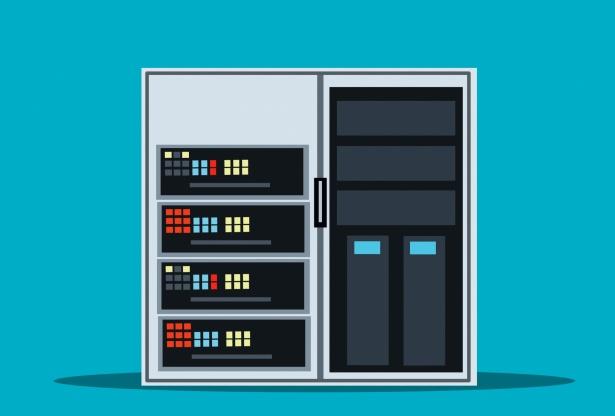 A
CPU: 4
mem: 2000
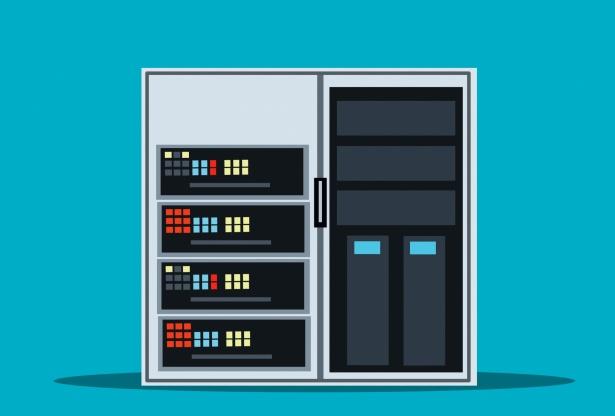 12
CPU: 4
mem: 1000
2
4
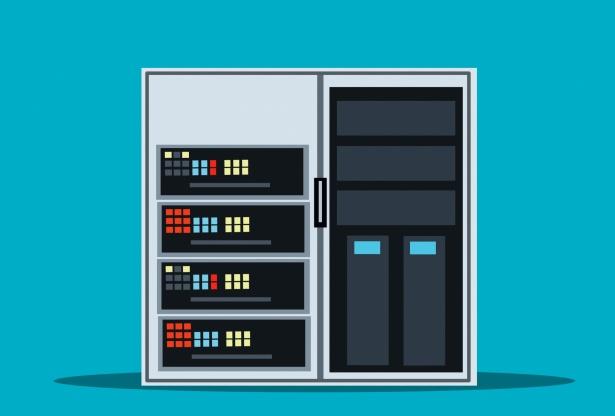 CPU: 4
mem: 1000
D
[Speaker Notes: CPU and memory available on a node are node properties
bandwidth available between nodes is an edge property]
BASS: Heuristic for component placement
CPU: 1
mem: 100
Minimize data movement between nodes
Find data intensive paths in the DAG
Front end server -> cache -> database
G
CPU: 4
mem: 100
2
2
1
1
1
4
5
CPU: 1
mem: 100
3
2
CPU: 1
mem: 100
3
2
CPU: 1
mem: 100
?
R
B
CPU: 4
mem: 2000
2
C
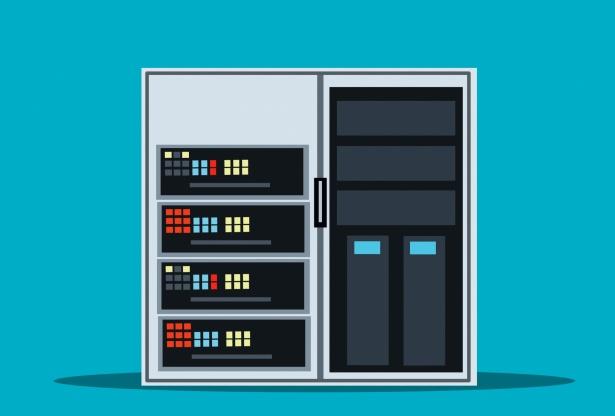 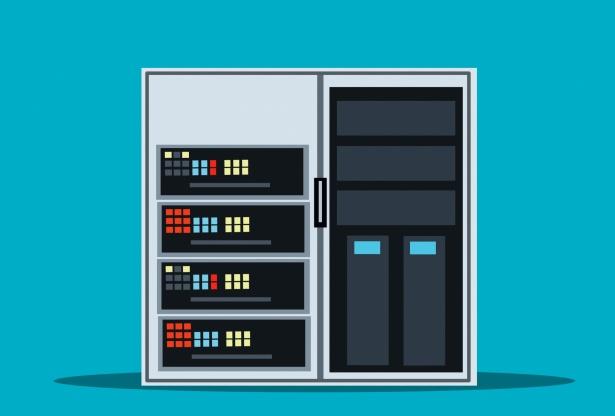 A
CPU: 4
mem: 2000
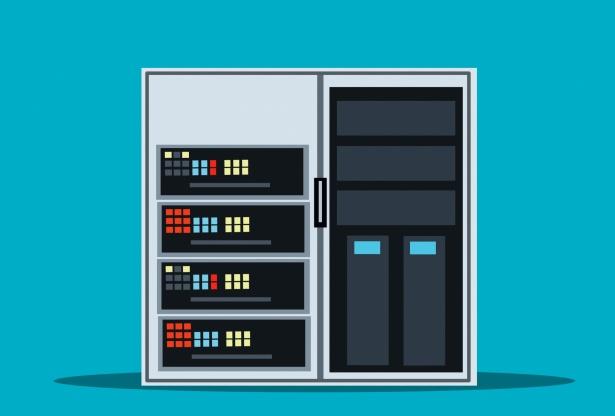 12
CPU: 4
mem: 1000
2
4
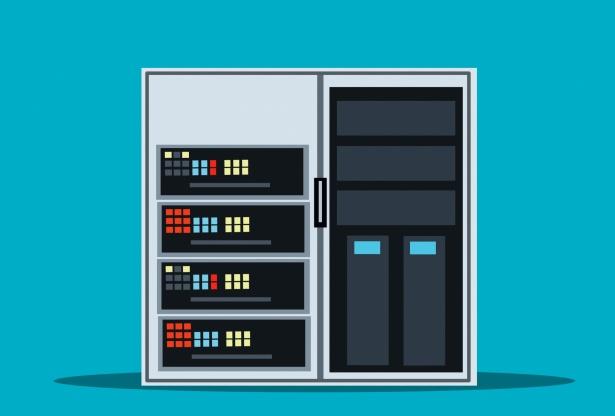 CPU: 4
mem: 1000
D
[Speaker Notes: CPU and memory available on a node are node properties
bandwidth available between nodes is an edge property]
BASS: Heuristic for component placement
CPU: 1
mem: 100
Pack as many components along the path on a single node as possible
G
CPU: 4
mem: 100
2
2
1
1
1
4
5
CPU: 1
mem: 100
3
2
CPU: 1
mem: 100
3
2
CPU: 1
mem: 100
?
R
B
CPU: 4
mem: 2000
2
C
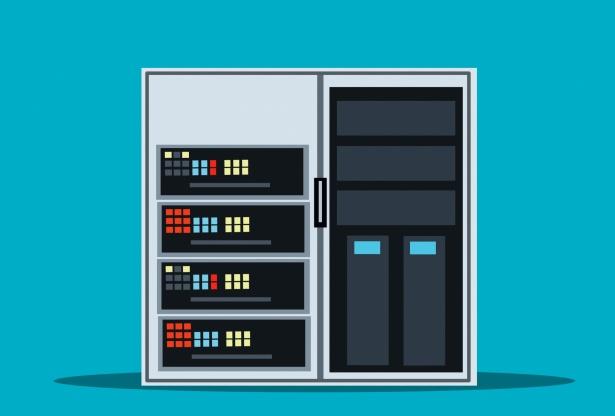 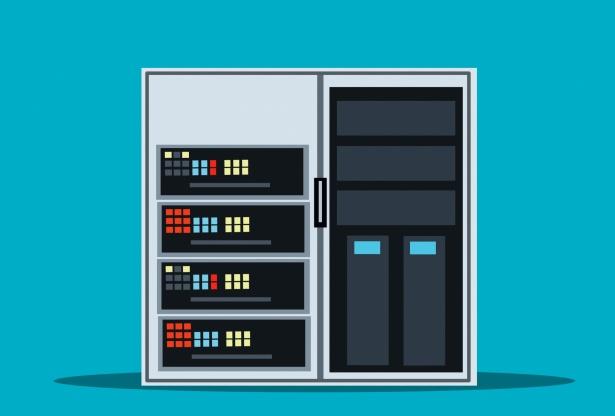 A
CPU: 4
mem: 2000
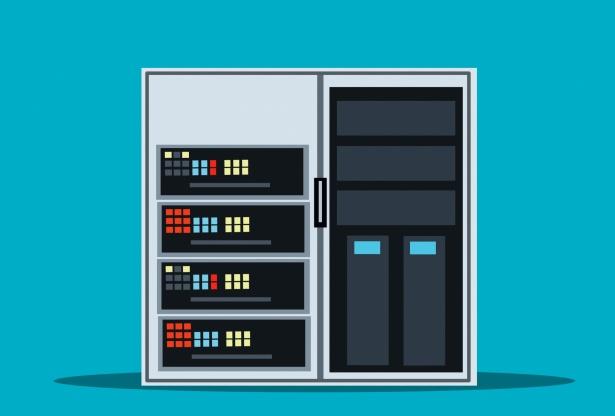 12
CPU: 4
mem: 1000
2
4
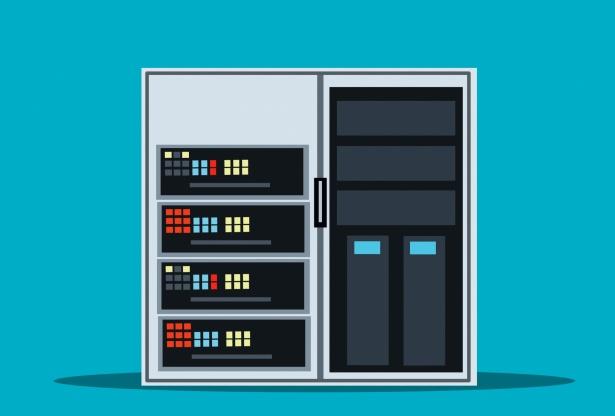 CPU: 4
mem: 1000
D
[Speaker Notes: CPU and memory available on a node are node properties
bandwidth available between nodes is an edge property]
BASS: Heuristic for component placement
CPU: 1
mem: 100
Pack as many components along the path on a single node as possible
G
CPU: 4
mem: 100
2
2
1
1
1
4
5
CPU: 1
mem: 100
3
2
CPU: 1
mem: 100
3
2
CPU: 1
mem: 100
?
R
B
CPU: 4
mem: 2000
2
1
C
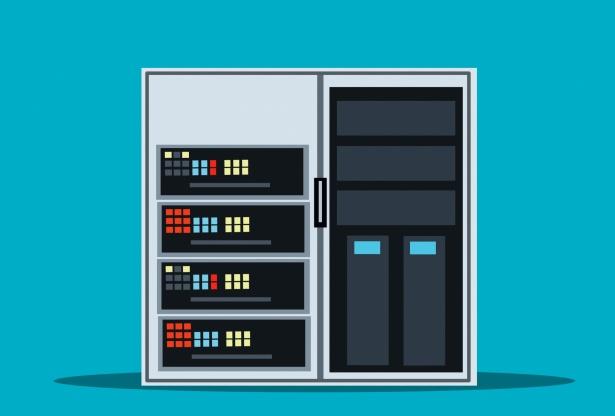 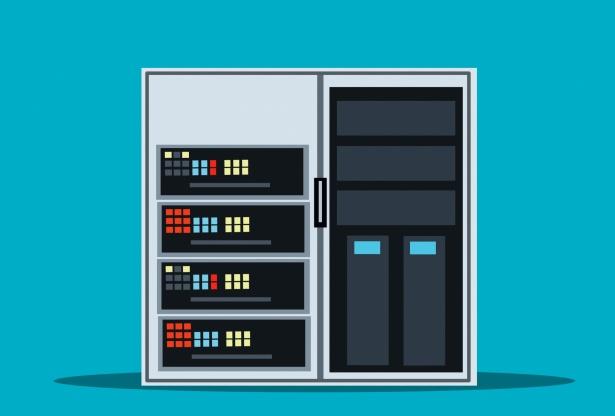 A
CPU: 3/4
mem: 1.9/2k
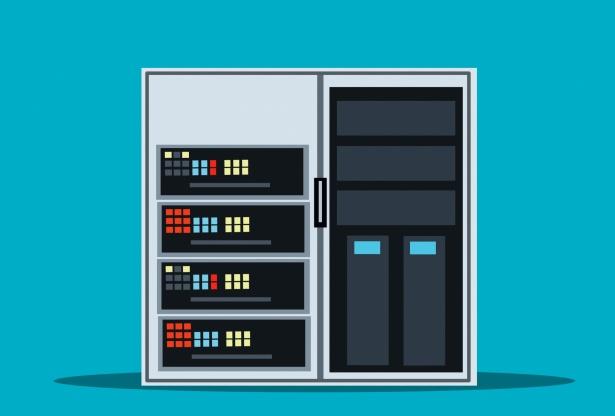 12
CPU: 4
mem: 1000
2
4
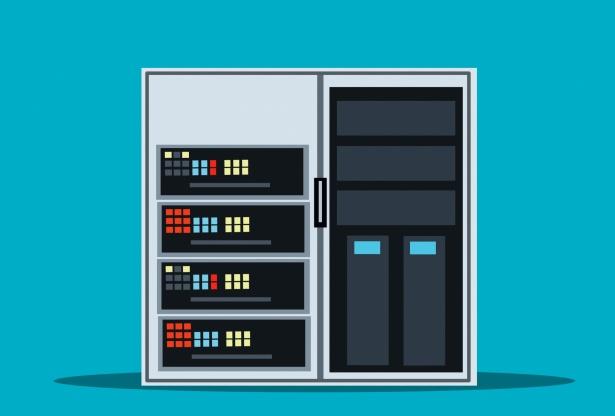 CPU: 4
mem: 1000
D
[Speaker Notes: CPU and memory available on a node are node properties
bandwidth available between nodes is an edge property]
BASS: Heuristic for component placement
CPU: 1
mem: 100
Pack as many components along the path on a single node as possible
G
CPU: 4
mem: 100
2
2
1
1
1
4
5
CPU: 1
mem: 100
3
2
CPU: 1
mem: 100
3
2
CPU: 1
mem: 100
?
R
B
CPU: 4
mem: 2000
2
1
C
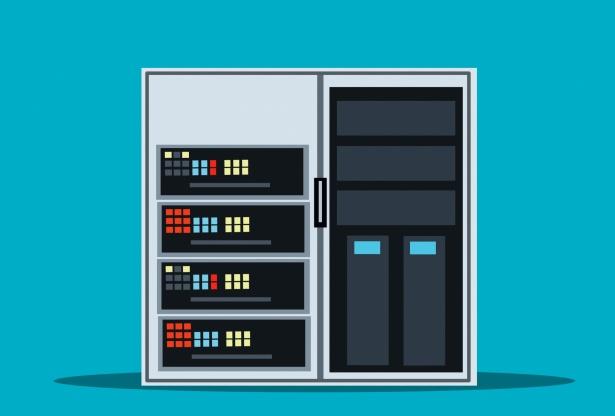 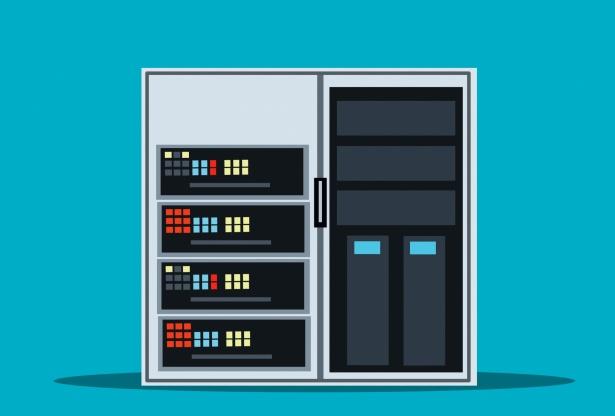 A
CPU: 3/4
mem: 1.9/2k
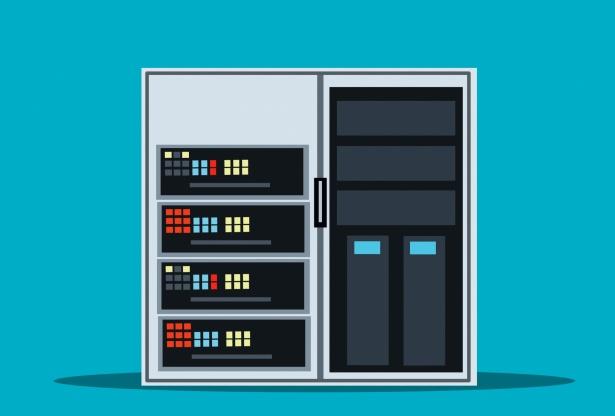 12
CPU: 4
mem: 1000
2
4
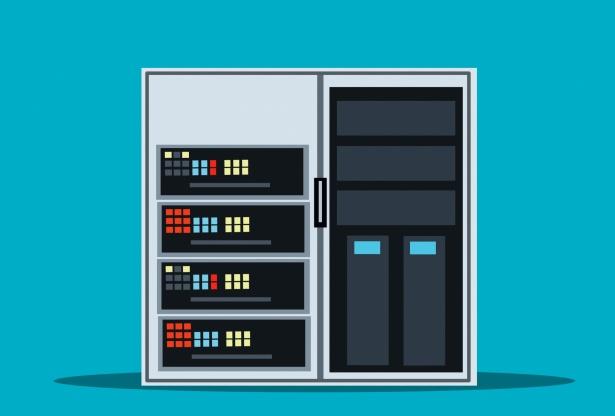 CPU: 4
mem: 1000
D
[Speaker Notes: CPU and memory available on a node are node properties
bandwidth available between nodes is an edge property]
BASS: Heuristic for component placement
CPU: 1
mem: 100
Pack as many components along the path on a single node as possible
G
CPU: 4
mem: 100
2
2
1
1
1
4
5
CPU: 1
mem: 100
3
2
CPU: 1
mem: 100
3
2
CPU: 1
mem: 100
?
R
B
CPU: 4
mem: 2000
2
3
1
C
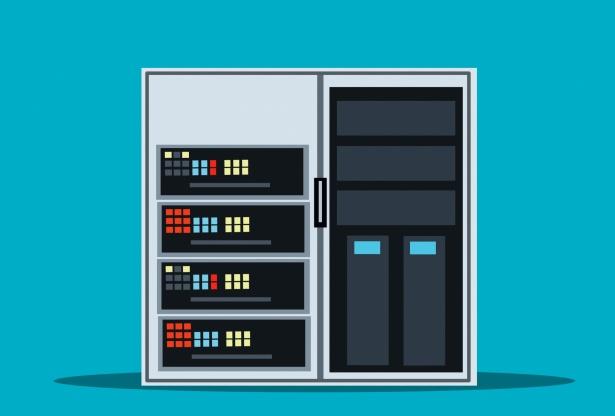 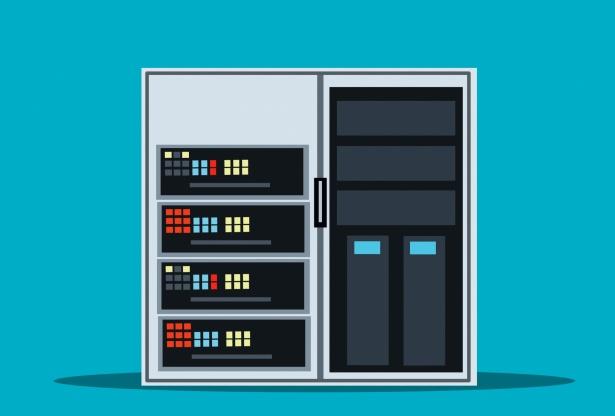 A
CPU: 2/4
mem: 1.8/2k
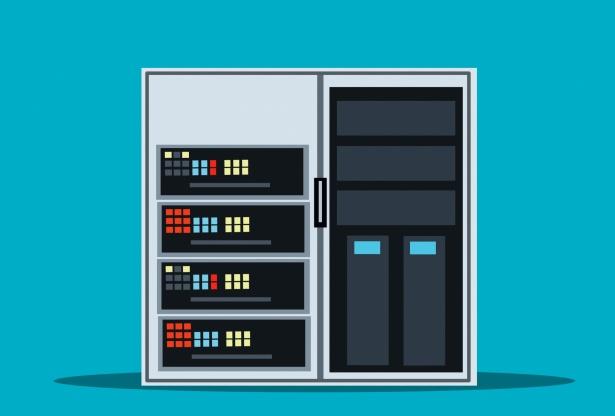 12
CPU: 4
mem: 1000
2
4
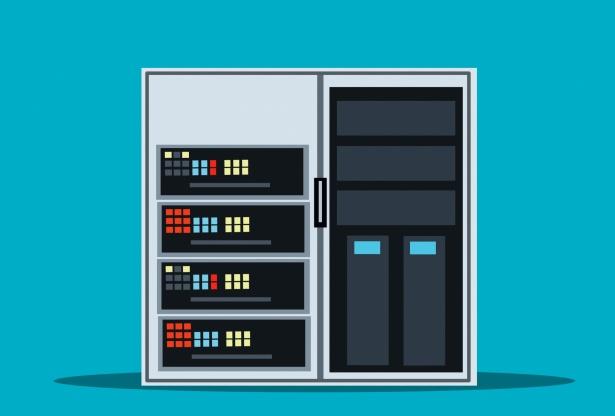 CPU: 4
mem: 1000
D
[Speaker Notes: CPU and memory available on a node are node properties
bandwidth available between nodes is an edge property]
BASS: Heuristic for component placement
CPU: 1
mem: 100
Pack as many components along the path on a single node as possible
G
CPU: 4
mem: 100
2
2
1
1
1
4
5
CPU: 1
mem: 100
3
2
CPU: 1
mem: 100
3
2
CPU: 1
mem: 100
?
R
B
CPU: 4
mem: 2000
2
3
1
C
x
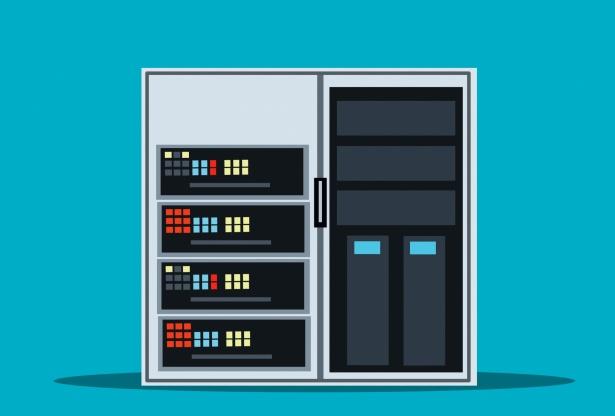 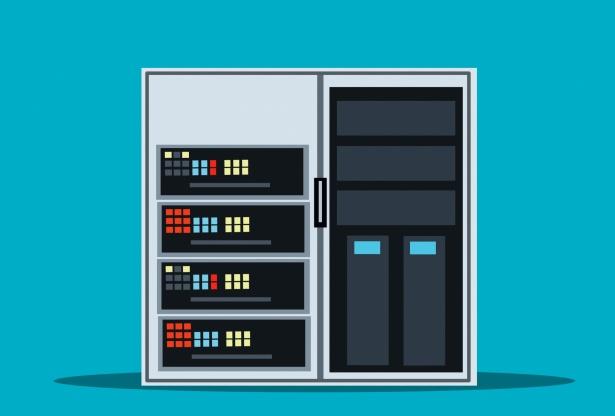 A
CPU: 2/4
mem: 1.8/2k
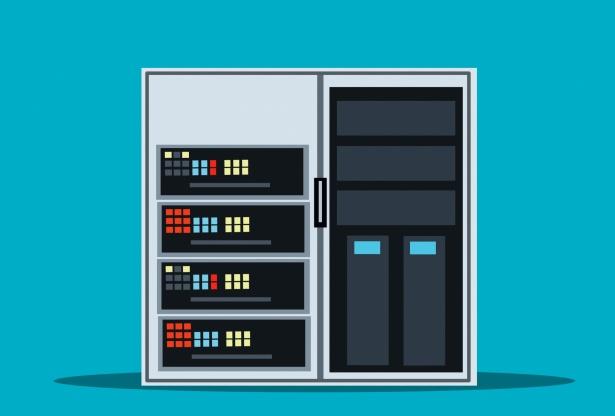 12
CPU: 4
mem: 1000
2
4
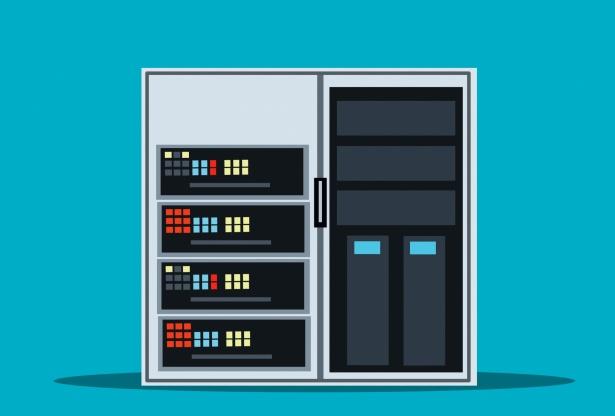 CPU: 4
mem: 1000
D
[Speaker Notes: CPU and memory available on a node are node properties
bandwidth available between nodes is an edge property]
BASS: Heuristic for component placement
CPU: 1
mem: 100
Pack as many components along the path on a single node as possible
G
CPU: 4
mem: 100
2
2
1
1
1
4
5
CPU: 1
mem: 100
3
2
CPU: 1
mem: 100
3
2
CPU: 1
mem: 100
?
R
B
CPU: 4
mem: 2000
2
3
1
C
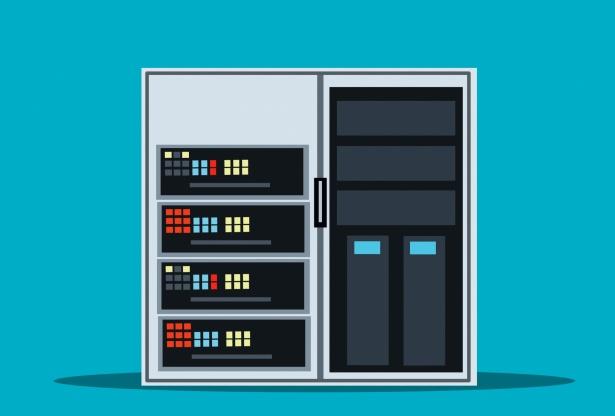 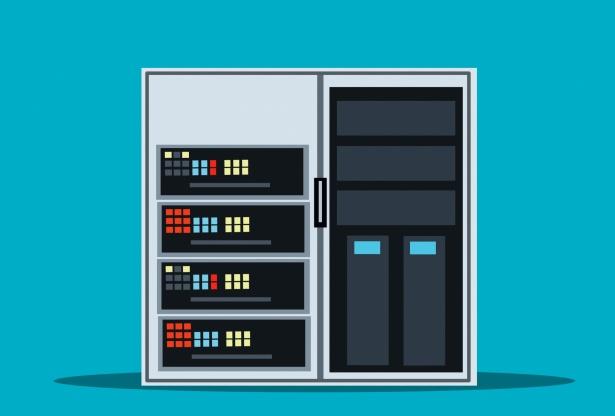 A
x
CPU: 2/4
mem: 1.8/2k
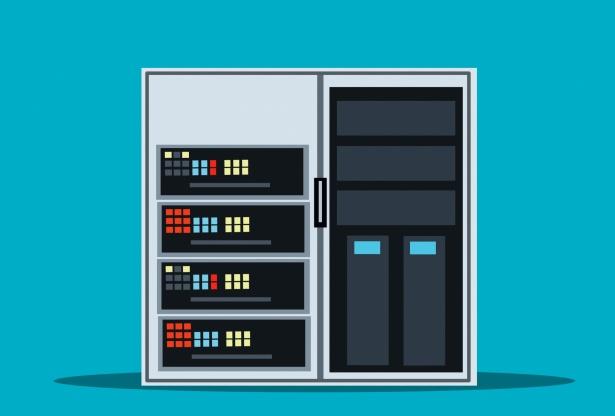 12
CPU: 4
mem: 1000
2
4
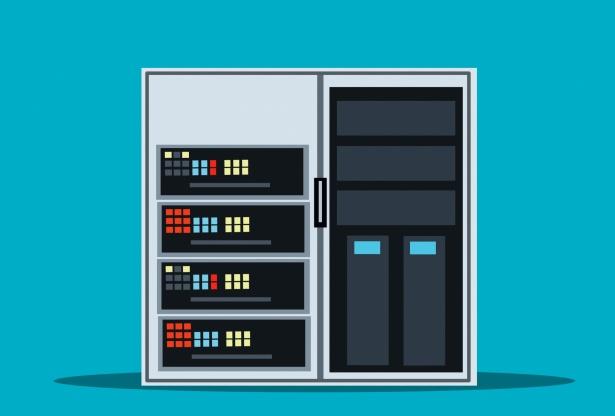 CPU: 4
mem: 1000
D
[Speaker Notes: CPU and memory available on a node are node properties
bandwidth available between nodes is an edge property]
BASS: Heuristic for component placement
CPU: 1
mem: 100
Pack as many components along the path on a single node as possible
G
CPU: 4
mem: 100
2
2
1
1
1
4
5
CPU: 1
mem: 100
3
2
CPU: 1
mem: 100
3
2
CPU: 1
mem: 100
?
R
B
CPU: 4
mem: 2000
2
3
1
C
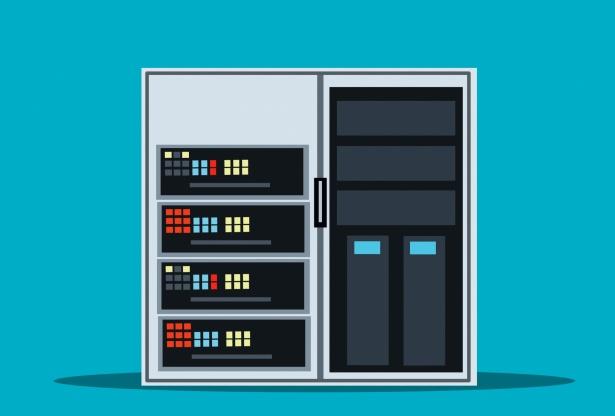 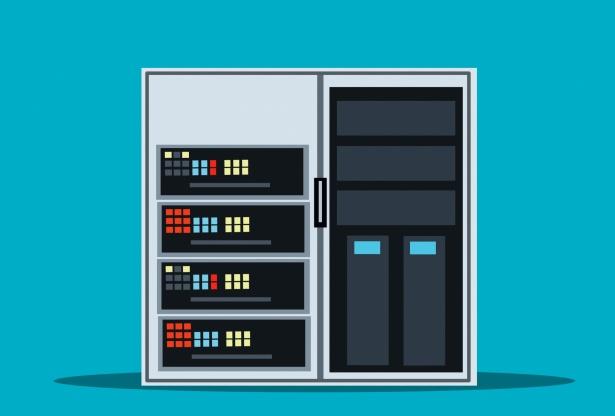 A
CPU: 2/4
mem: 1.8/2k
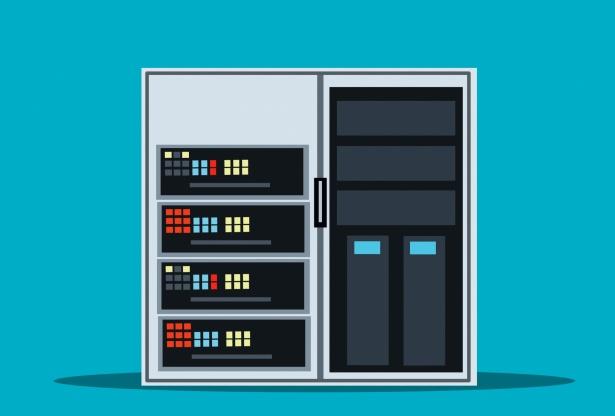 12
CPU: 4
mem: 1000
2
4
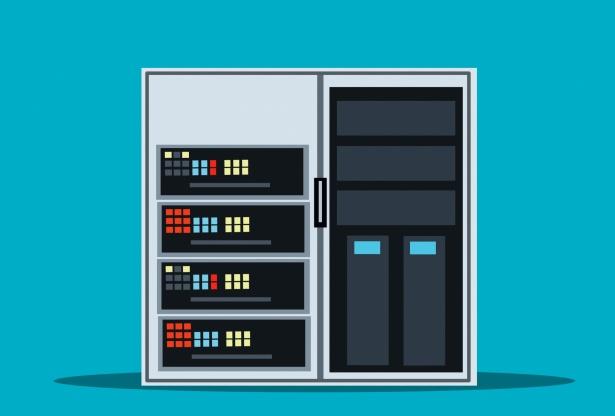 CPU: 4
mem: 1000
D
[Speaker Notes: CPU and memory available on a node are node properties
bandwidth available between nodes is an edge property]
BASS: Heuristic for component placement
CPU: 1
mem: 100
Pack as many components along the path on a single node as possible
G
CPU: 4
mem: 100
2
2
1
1
1
4
5
CPU: 1
mem: 100
3
2
CPU: 1
mem: 100
3
2
CPU: 1
mem: 100
?
R
B
CPU: 4
mem: 2000
2
3
4
1
C
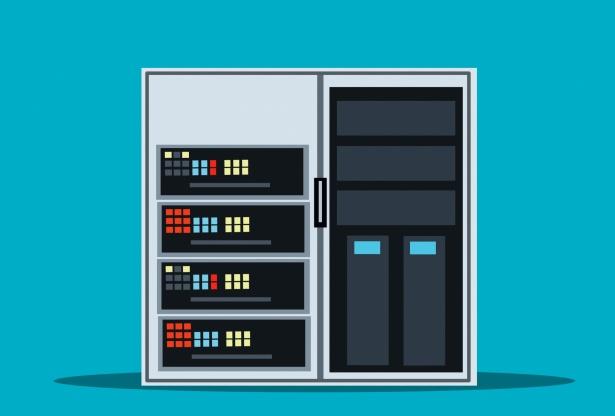 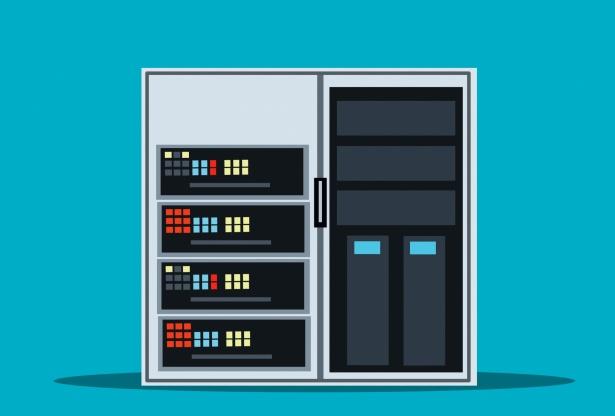 A
CPU: 2/4
mem: 1.8/2k
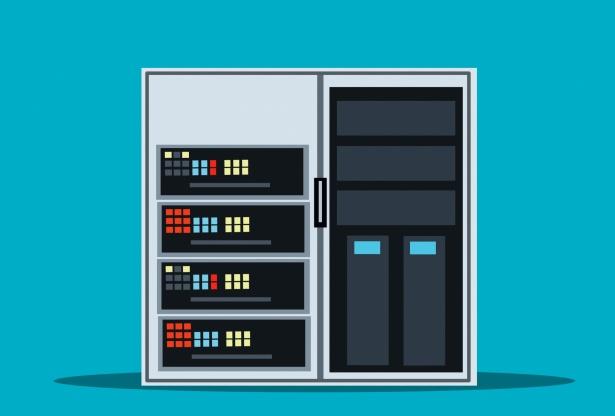 9/12
CPU: 0/4
mem: .9/1k
2
4
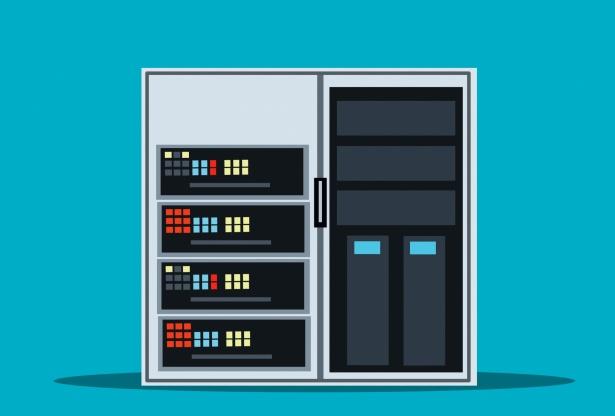 CPU: 4
mem: 1000
D
[Speaker Notes: CPU and memory available on a node are node properties
bandwidth available between nodes is an edge property]
BASS: Heuristic for component placement
CPU: 1
mem: 100
Pack as many components along the path on a single node as possible
G
CPU: 4
mem: 100
2
2
1
1
1
4
5
CPU: 1
mem: 100
3
2
CPU: 1
mem: 100
3
2
CPU: 1
mem: 100
?
R
5
B
CPU: 4
mem: 2000
2
3
4
1
C
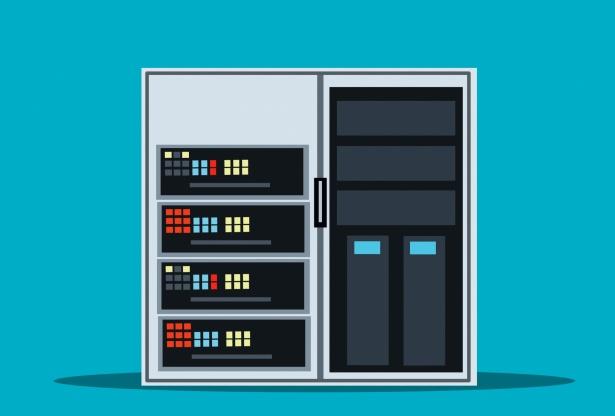 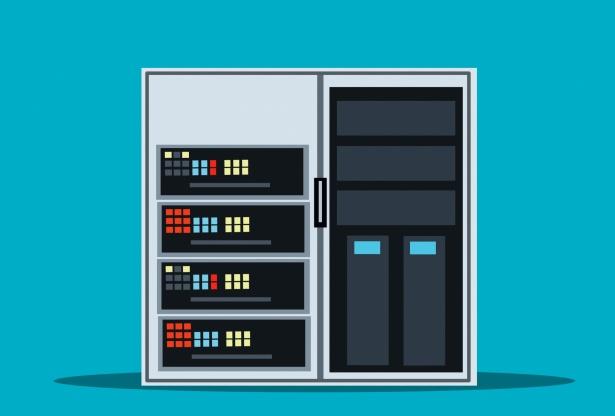 A
CPU: 2/4
mem: 1.8/2k
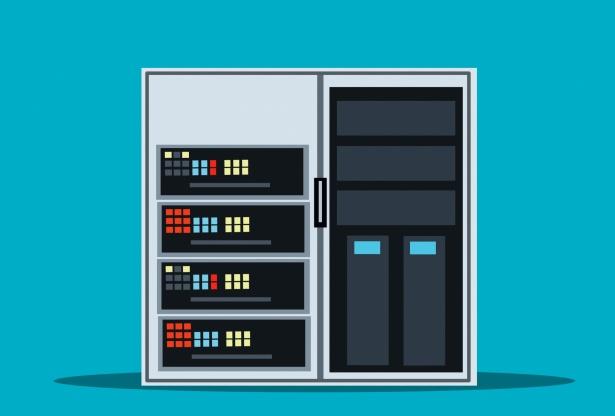 6/12
CPU: 0/4
mem: .9/1k
0/2
3/4
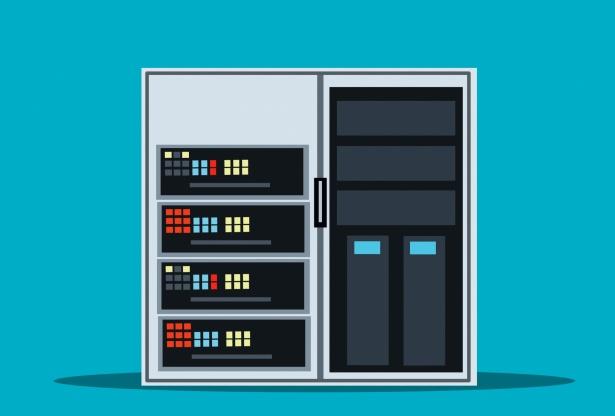 CPU: 3/4
mem: .9/1K
2
D
[Speaker Notes: CPU and memory available on a node are node properties
bandwidth available between nodes is an edge property]
Our Solution: Bandwidth Aware Scheduling System (BASS)
2. Low cost probing to detect changes to link capacity
Key Idea:
Headroom probing coupled with application traffic monitoring to gauge available spare capacity
BASS: Probing to detect link capacity changes
Passive Operation
Passively observe component data rates
1
2
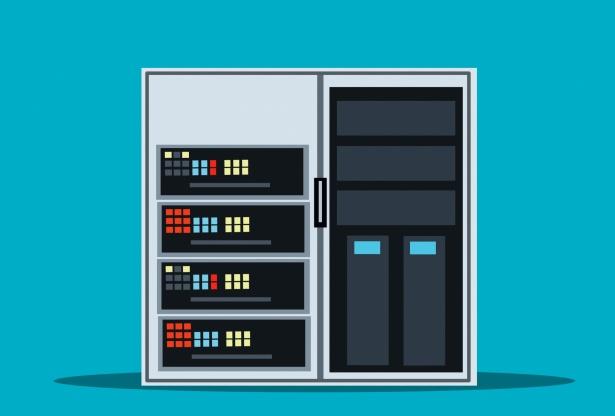 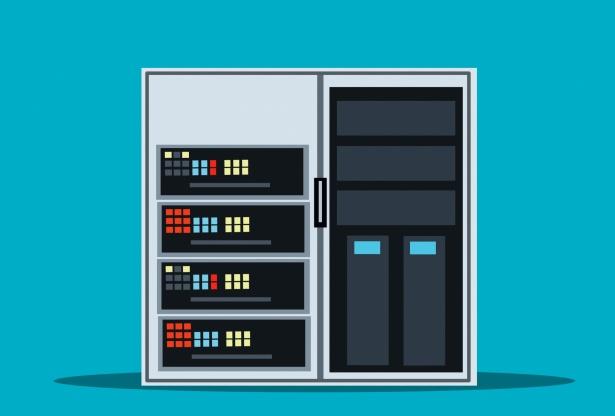 CPU: 3/4
mem: 0.9K/1K
CPU: 1/4
mem: 1.7K/2K
4
Active Operation
Headroom accommodates spikes in application traffic
Probe types:
Headroom probe: Periodically check if link has sufficient headroom
Capacity probe: Use iPerf3 to determine link capacity
initial capacity = 4
required = 1
headroom = 0.5
link cap.
b/w
headroom
app usage
time
Capacity probe needed only when headroom shrinks and app data rate falls!
[Speaker Notes: Headroom - Link specific property decided by the system administrator]
Our Solution: Bandwidth Aware Scheduling System (BASS)
3. Migrating application components when link capacity falls below component’s required data rate
Key Idea:
Migration to nodes with already deployed dependencies
Timeout period before successive migrations
BASS: Evaluations
Are BASS’s deployment and migration strategies effective? 
Can we quantify the improvement in application performance?
What are the overheads associated with BASS?
< 1% overheads!
Other questions answered in the paper -
How do we tune thresholds for migration in BASS?
Does BASS work generally across various applications?
BASS: Evaluation Setup
Node 1
Cloudlab VMs
Linux tc mimics bandwidth traces from CityLab testbed for 5 nodes
Node 5
Node 2
Node 4
Node 3
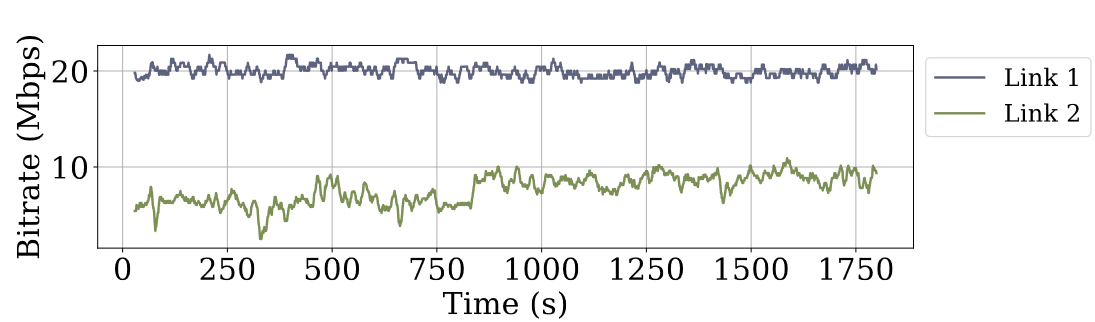 With migration
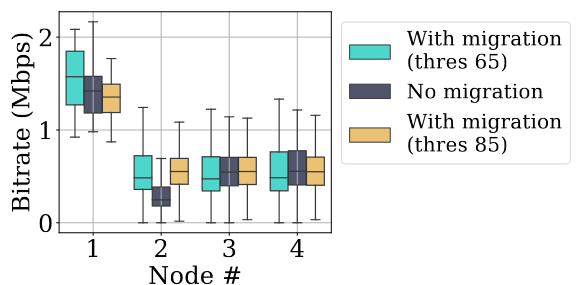 BASS: Evaluation Results
Migrating services result in higher bitrates at node 2
K3s no migration
Node 1
Video Conferencing Service
Timely migrations preserve bitrates at node 2
Node 5
Node 2
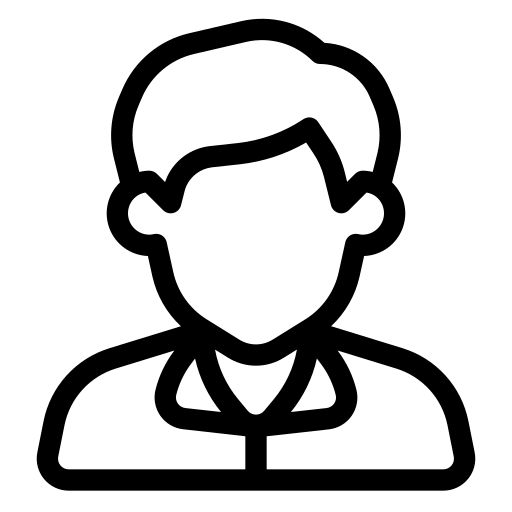 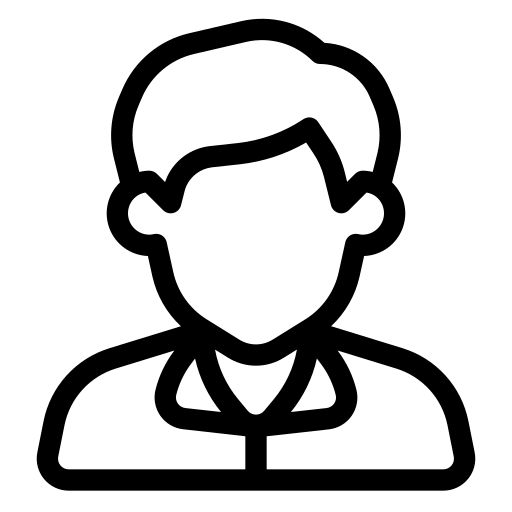 Node 4
Node 3
BASS: Evaluations
DeathStarBench - Social Network Application
Mean Latencies
K3s: 13.4 ms
longest path: 12.6 ms
longest path with migration: 7.1 ms
Cuts p99 latency from 60 seconds to 28 seconds
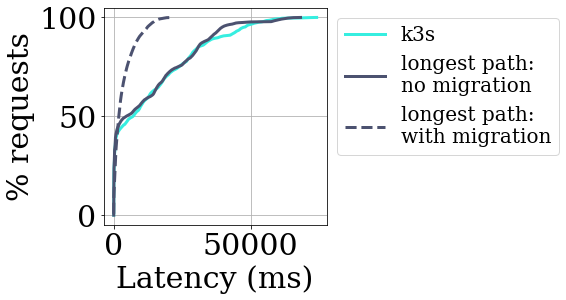 [Speaker Notes: Using longest path heuristic improves p90 latency in comparison to k3s
Real benefit comes from monitoring the network and performing migration]
Summary
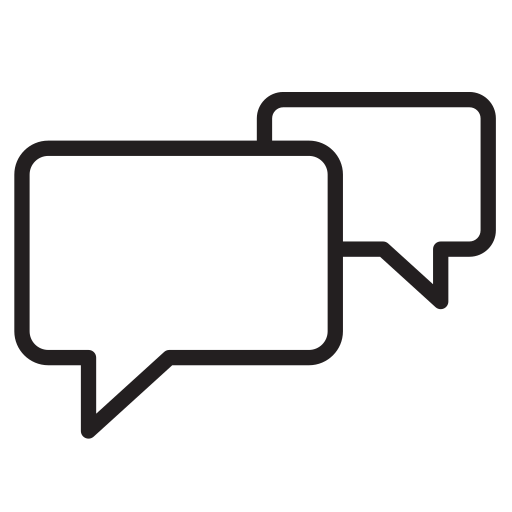 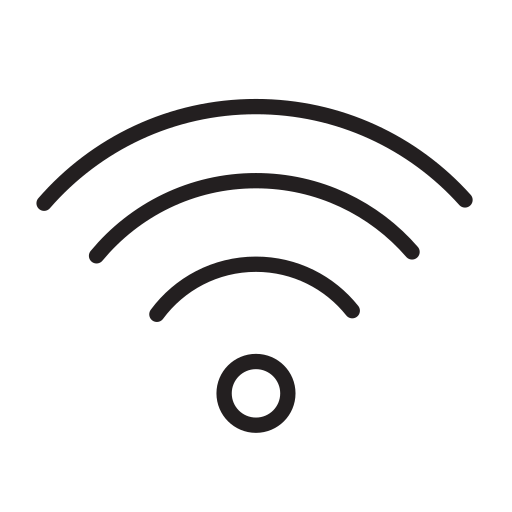 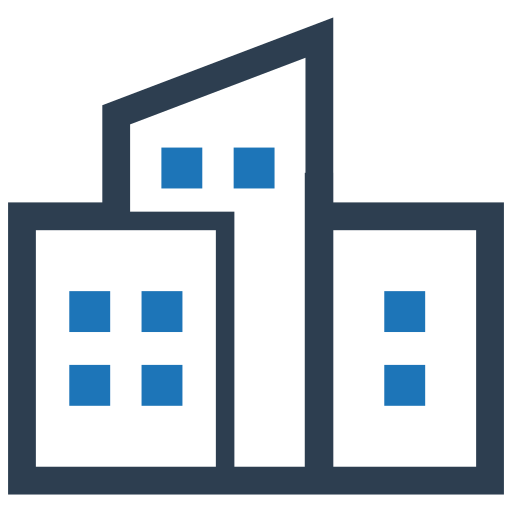 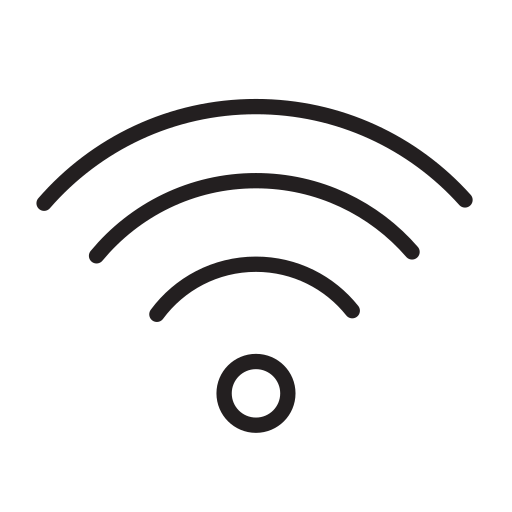 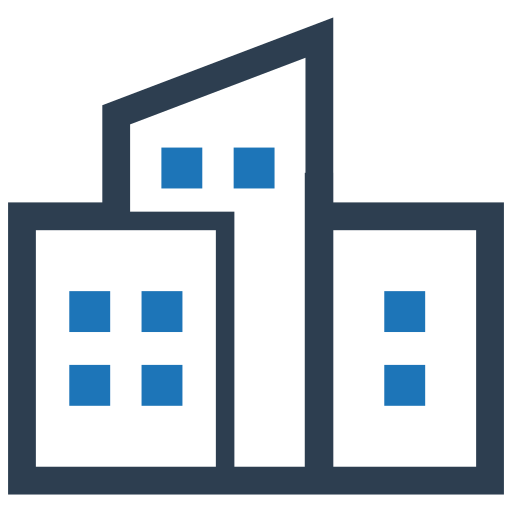 Key Insights
Wireless Link capacities fluctuate
SoTA Schedulers are not equipped to react to fluctuations
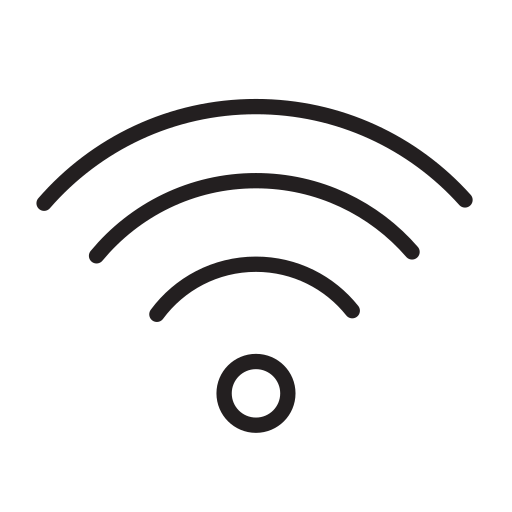 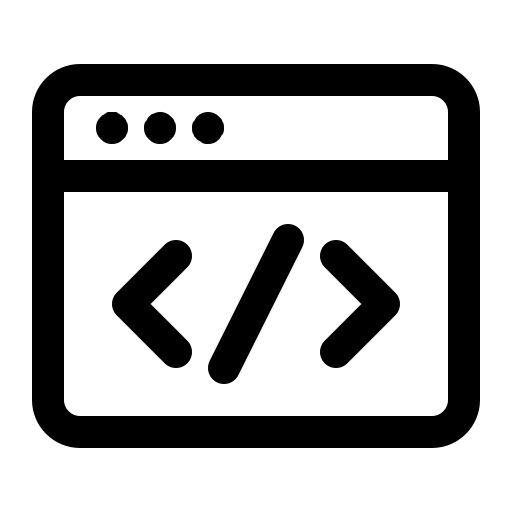 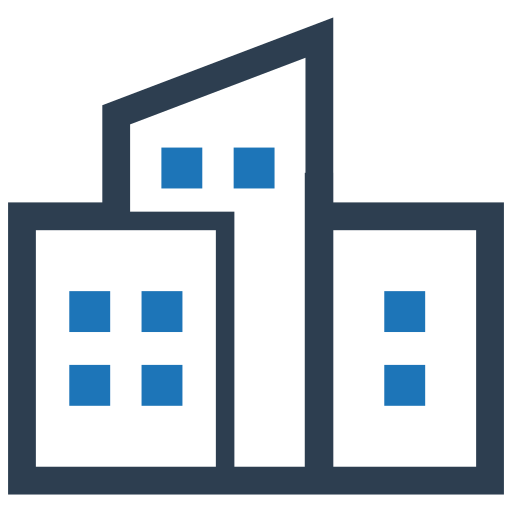 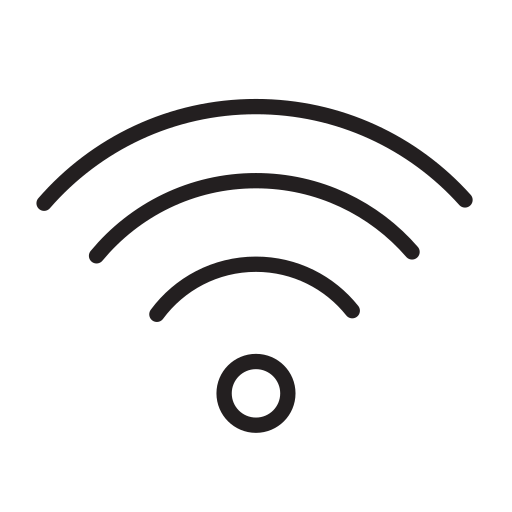 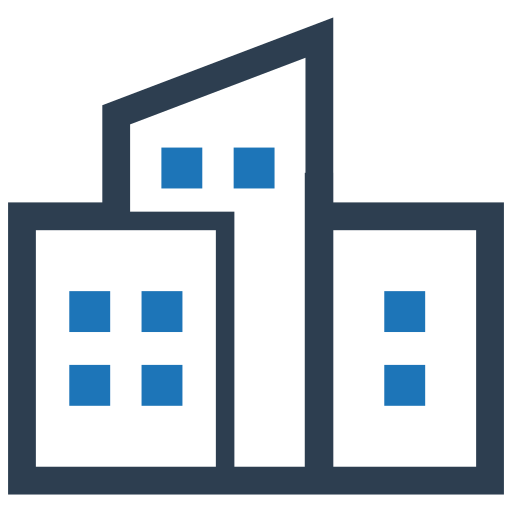 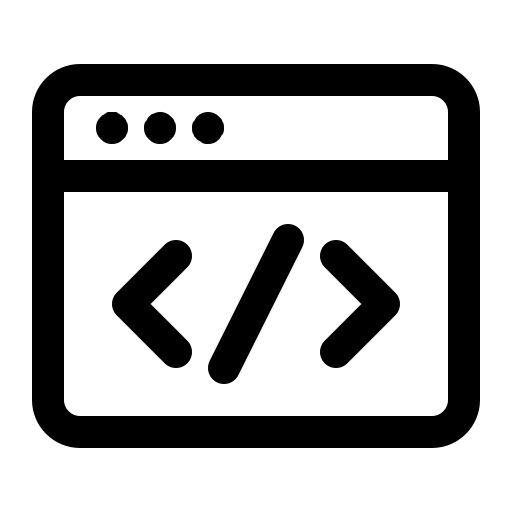 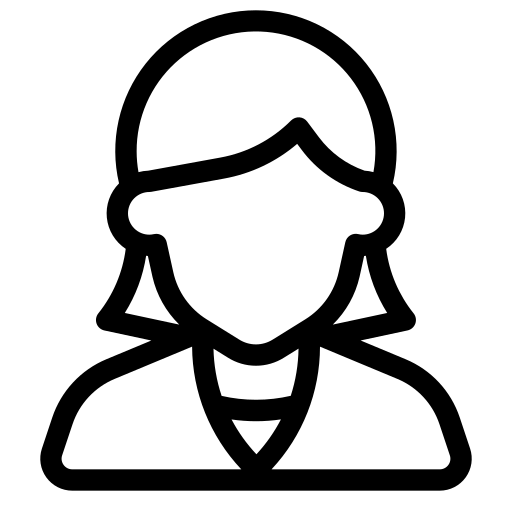 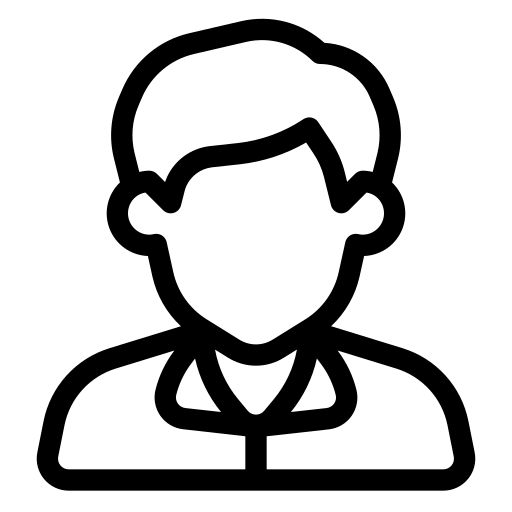 Our solution BASS treats bandwidth as a first-class citizen and leverages
Path based heuristics to minimize data movement
Low cost probing
Timely migrations
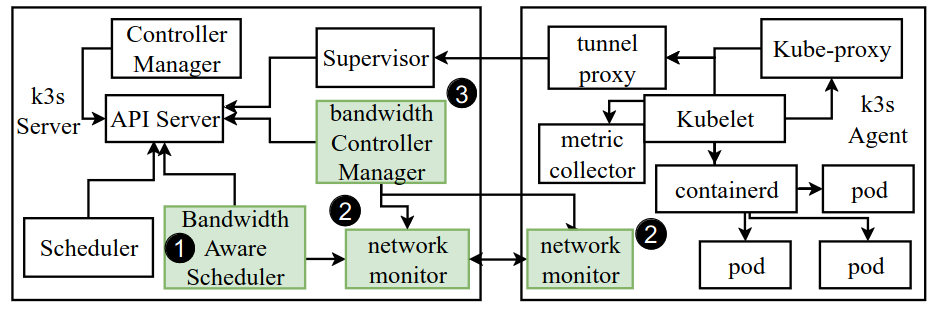 Results 
Reduces end to end latencies by upto 50%
Improves QoS for bandwidth-heavy applications by improving bitrates.
Does not impose significant overheads over the baseline K3s orchestrator